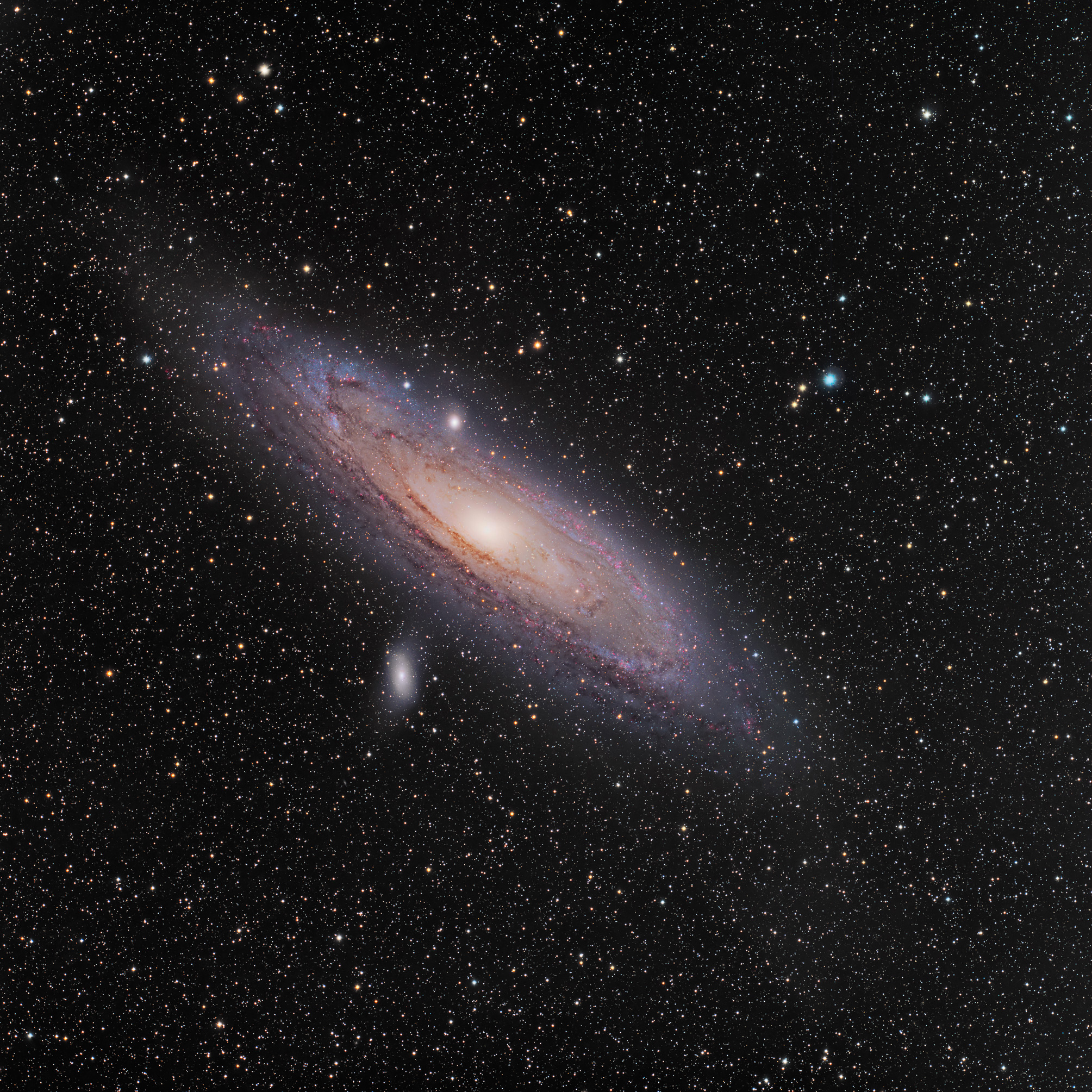 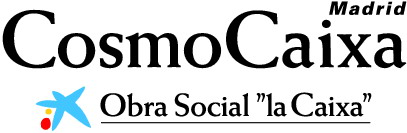 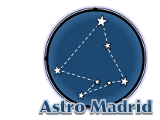 Galaxias y Cosmología
Jose Miguel Mas Hesse
Centro de Astrobiología  (CSIC-INTA) 
Junio de 2012
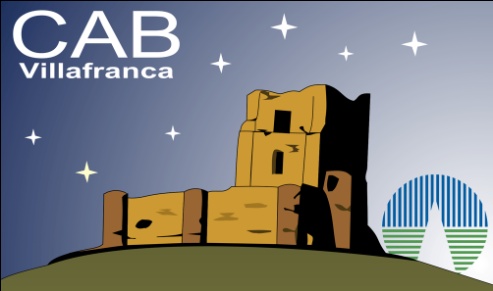 Galaxias y Cosmología
Nuestra visión global del Universo
Tamaño
Edad
Formación y evolución 
El Universo en que vivimos
Galaxias
Cúmulos
Lentes gravitacionales
Colisiones
… 
¿Qué nos depara el futuro?
Materia oscura, energía oscura y el futuro del Universo
2
Nuestra visión global del Universo
Para caracterizar el Universo necesitamos saber: 
Su edad 
Su tamaño 
Su contenido y estructura
La humanidad se ha planteado estas 3 preguntas desde que comenzó a mirar al cielo y fue consciente de su existencia, hace varios cientos de miles de años.
Nuestra visión ha ido cambiando con el tiempo, en función de los conocimientos que teníamos en cada momento.   
Por primera vez en la historia de la Humanidad creemos haber alcanzado los límites del Universo observable.
La realidad será mucho más fascinante !!
3
La edad del Universo
Desde 1929 sabemos que el Universo está en expansión
 E. Hubble postuló que todas las galaxias se alejan las unas de las otras.

Midiendo a qué velocidad se expande el Universo, podríamos saber cuánto tiempo lleva haciéndolo
Podemos calcular cuándo comenzó la expansión, y determinar así la edad del Universo.
4
La edad del Universo
La expansión sigue la Ley de Hubble: “Cuanto más alejada se encuentra una galaxia, más rápidamente se aleja de nosotros”                           Velocidad = H0 x Distancia 
Si medimos la constante de Hubble H0, tenemos el problema resuelto: 			 tUniverso = 1/H0
H0  70 km/s/Mpc     tUniverso  13.750 millones de años
5
El tamaño del Universo
A la inversa, si podemos medir la velocidad a la que se aleja una galaxia, podemos estimar la distancia a la que se encuentra.  

Tenemos una vara de medir calibrada que nos permite conocer la distancia a la que se encuentran los objetos cósmicos.
6
El tamaño del Universo
Al tener la luz una velocidad finita (~300.000 km/s) tenemos que tener en cuenta tanto la escala espacial como la temporal para estudiar el Universo observable: 

Cuanto más alejada de nosotros se encuentra una galaxia, estamos observando las propiedades de un Universo más joven
 
Los astrónomos podemos realizar una tomografía espacio-temporal del Universo!
7
Origen y evolución del Universo
8
Evolución del Universo
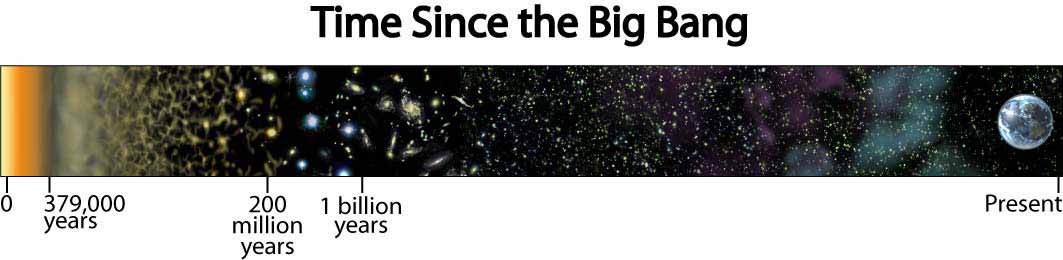 Tiempo desde el Big Bang
tiempo
13.700 Maños
0 Maños
9
Evolución del Universo
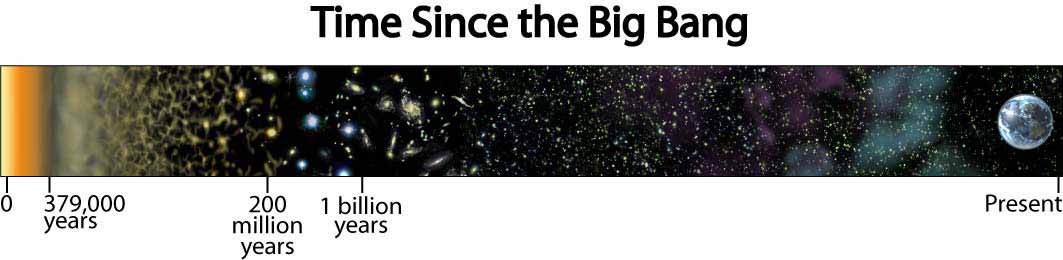 Tiempo desde el Big Bang
Hace 13.750 millones de años se produjo una gran explosión, el Big-Bang, a partir “de la nada”. 
Cuando vamos hacia atrás en el tiempo, llega un momento en el que los conceptos de espacio, tiempo, materia y energía se “diluyen” y dejan de tener el significado físico normal.
Nuestra Física deja de ser válida y no puede describir las condiciones del Universo cuando llegamos a la escala de Planck (10-44 s,  10-35 m).
10
Evolución del Universo
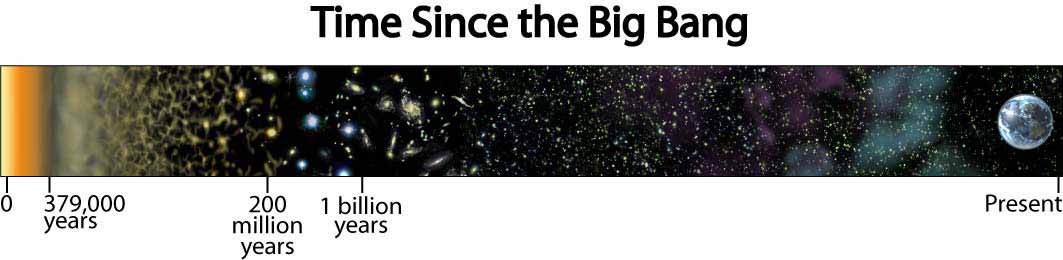 Tiempo desde el Big Bang
t < 380.000 años: el Universo consistía en una sopa cósmica de plasma muy caliente. Los fotones interactuaban constantemente con los electrones y bariones
El medio era opaco y la radiación no podía escapar. 
Tras una expansión acelerada (inflación) el plasma se enfrió lo suficiente como para que los electrones se asociaran de manera estable a los protones.
11
Evolución del Universo
Universo opaco      t ~ 379.0000 años      transparente
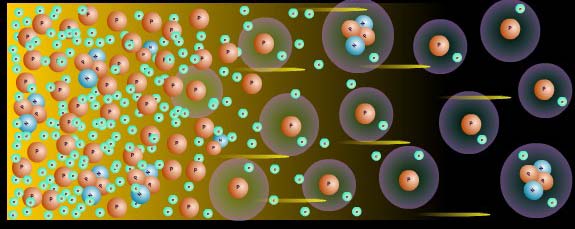 La materia se condensó en forma de átomos estables(en número, 99% Hidrógeno, 1%  Helio, algo de Litio).
Los fotones quedaron libres dispersándose por el naciente Universo sin apenas interacción.
12
Evolución del Universo
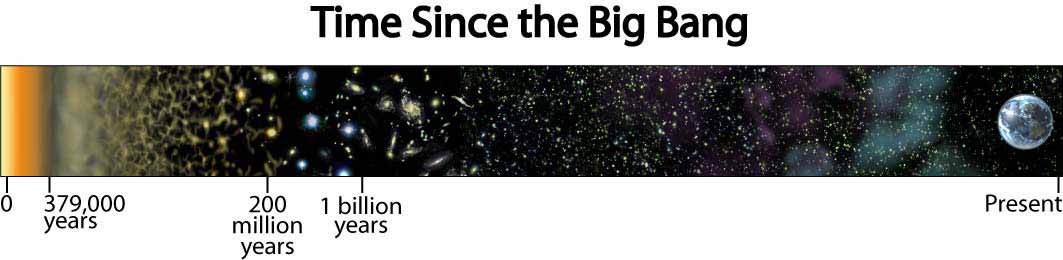 Tiempo desde el Big Bang
t < 300 millones de años: la Edad Oscura
Durante varios cientos de millones de años la materia apenas emitía radiación, era un Universo Oscuro, sólo iluminado por el fondo de la radiación de fondo del Big Bang, ya muy fría.
13
Evolución del Universo
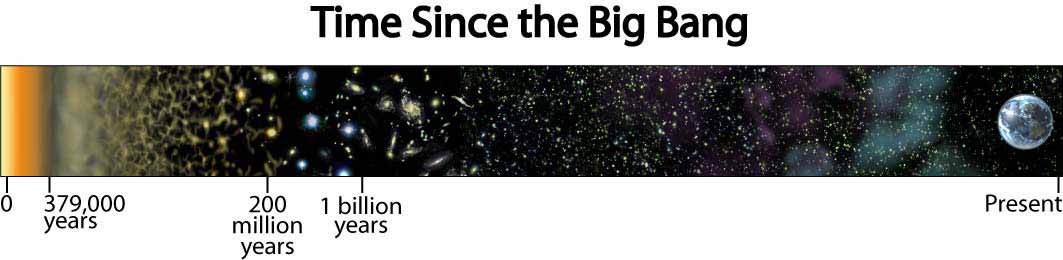 Tiempo desde el Big Bang
t  400 millones de años: agrupamiento del gas en forma de nubes gigantescas.
Las nubes se fragmentan repetidamente, y se condensan en torno a las regiones con mayor densidad inicial. La fragmentación acaba en nubes relativamente pequeñas, con la masa de una estrella individual. 
Al superar cierta densidad, la temperatura es muy elevada y comienzan las reacciones nucleares: nacen las primeras estrellas.
14
Evolución del Universo
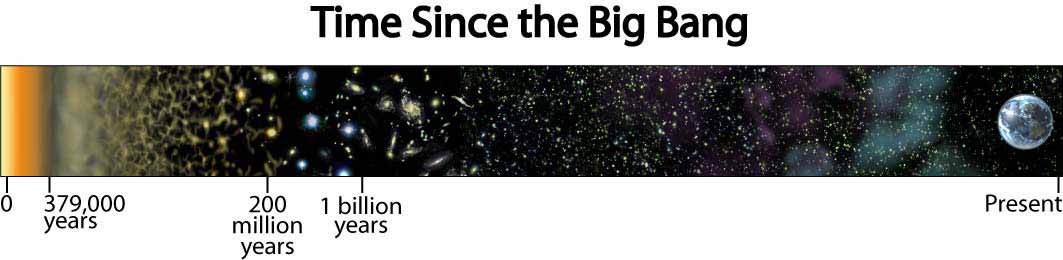 Tiempo desde el Big Bang
t >500 millones de años: las estrellas comienzan a contaminar el medio interestelar. 
Con los restos de las primeras estrellas se forman nuevas estrellas de composición química más compleja. 
A partir de los metales liberados por estas primeras estrellas aparecen los primeros planetas.
15
Evolución del Universo
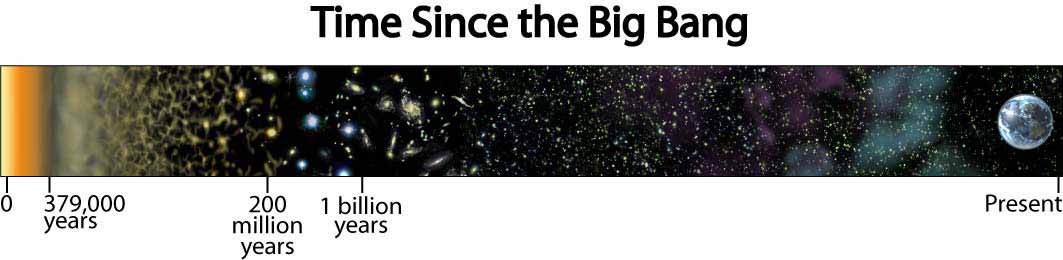 Tiempo desde el Big Bang
A partir de entonces y hasta nuestros días: 
Se producen numerosas generaciones de estrellas.
Las galaxias evolucionan, interactúan, colisionan,….
El medio interestelar se enriquece con todo tipo de elementos. 
Se forma el Sistema Solar y la vida surge en él.
16
Los límites del Universo
17
Los límites del Universo
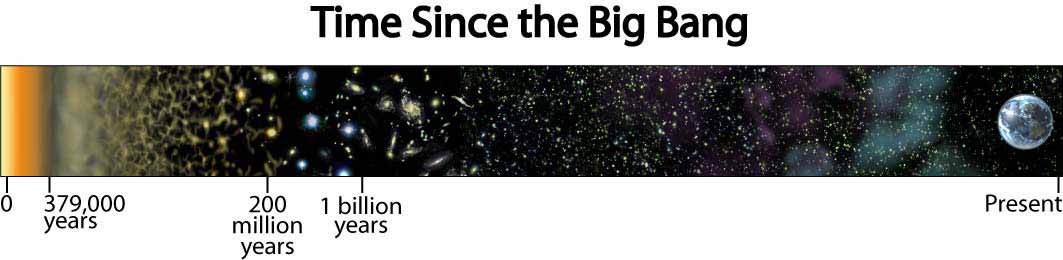 Tiempo desde el Big Bang
Con telescopios cada vez más potentes podemos observar galaxias cada vez más lejanasy por lo tanto cada vez más próximas al origen del Universo. 

¿Hasta dónde podríamos llegar?
18
Los límites del Universo
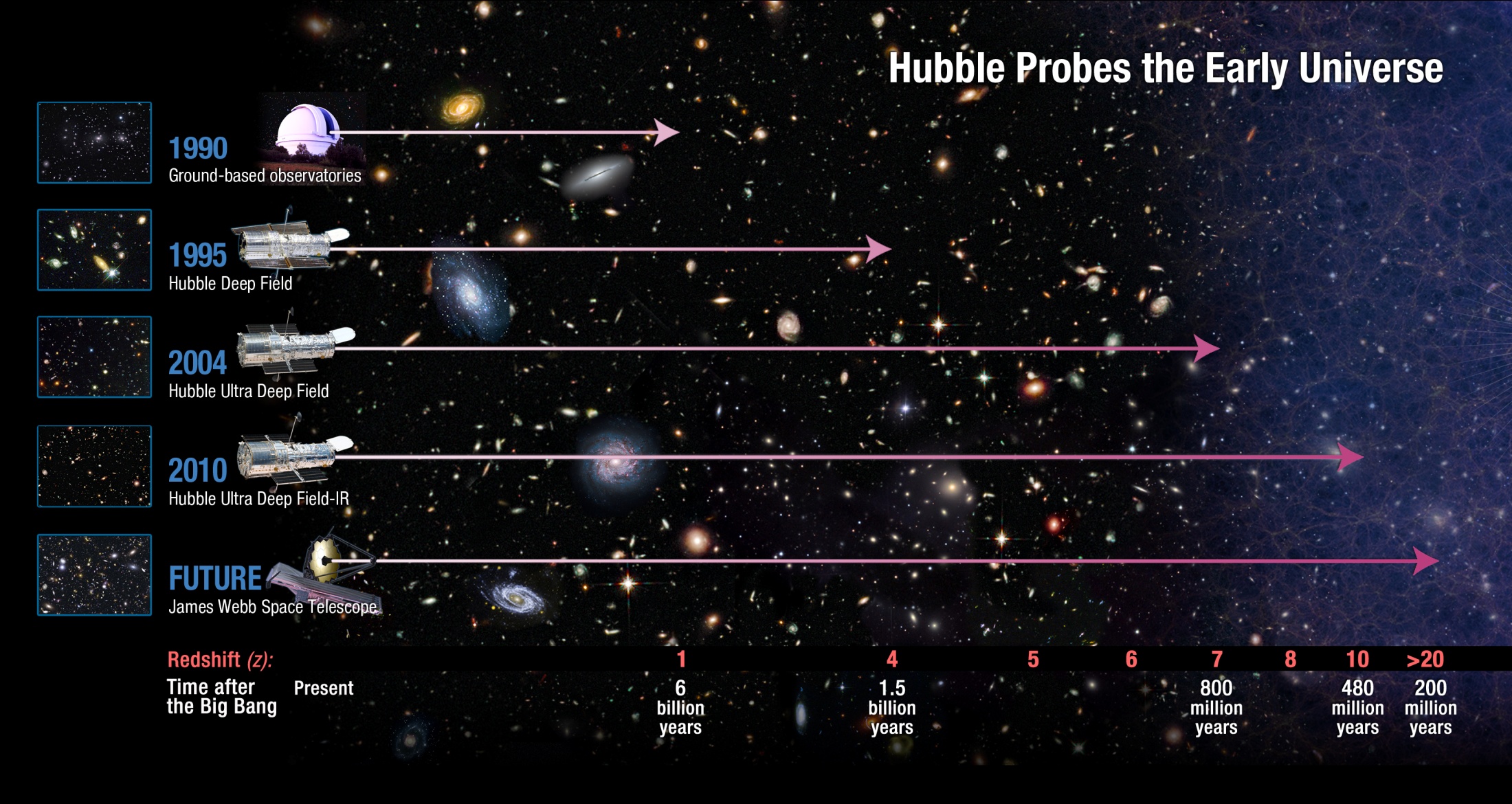 19
Los límites del Universo
¿Podríamos llegar aún más lejos? 

¿Podríamos llegar a ver la radiación emitida tras   el Big-Bang, cuando el Universo comenzó a ser   transparente?
Sí, podemos !!
20
El Universo observable
Pero antes debemos aprender a ver el Universo desde la Tierra.
21
El Universo observable
La estructura espacio-temporal del Universo observable tiene consecuencias curiosas : 
Cuanto más nos alejamos en el tiempo, el Universo era más pequeño, por lo que podemos ver una mayor fracción de él. En el límite, lo podríamos ver “entero”.

Independientemente de la dirección en que miremos, siempre acabaríamos en el mismo punto del espacio-tiempo: el Big-Bang. No obstante, existe un límite. Antes de 380.000 años el Universo era opaco y no podemos ver más allá.
 En cualquier dirección del cielo a la que miremos, al final      del todo vemos la “bola de fuego” del Big-Bang.
22
El Universo observable
Visión clásica
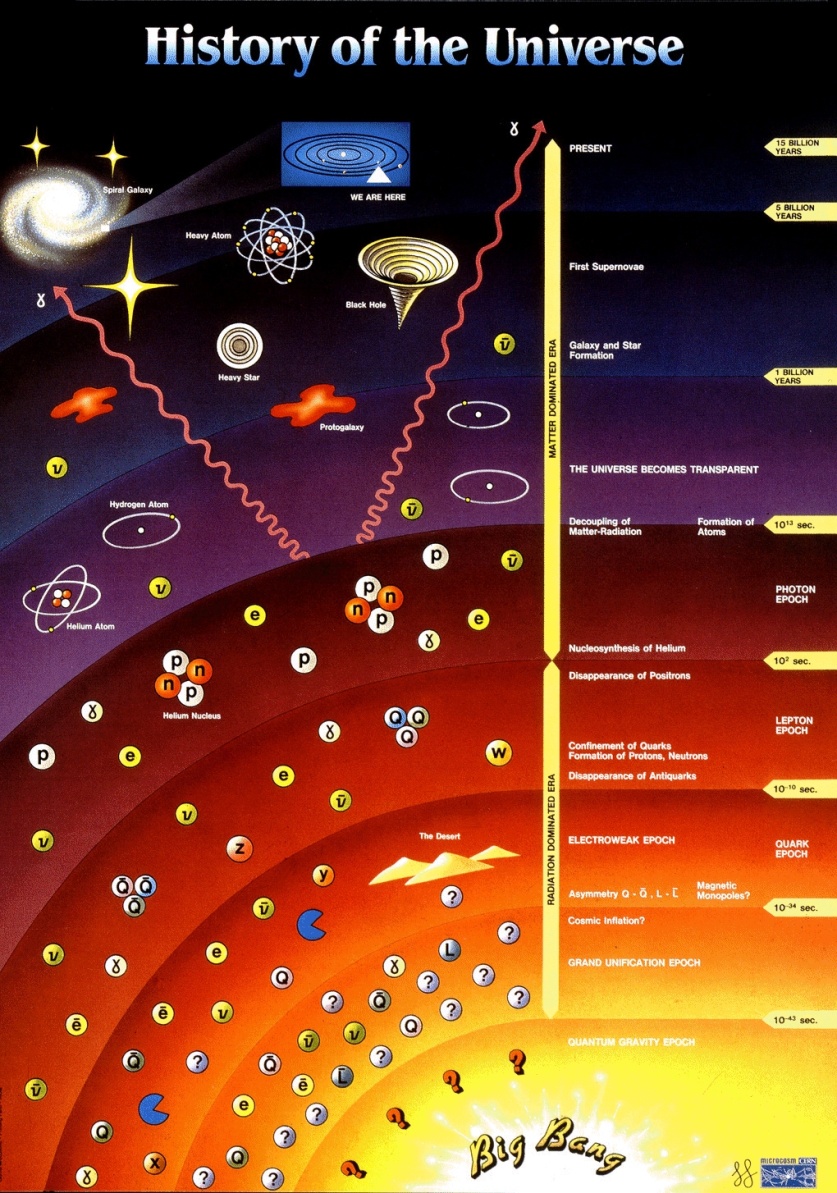 Visión realista
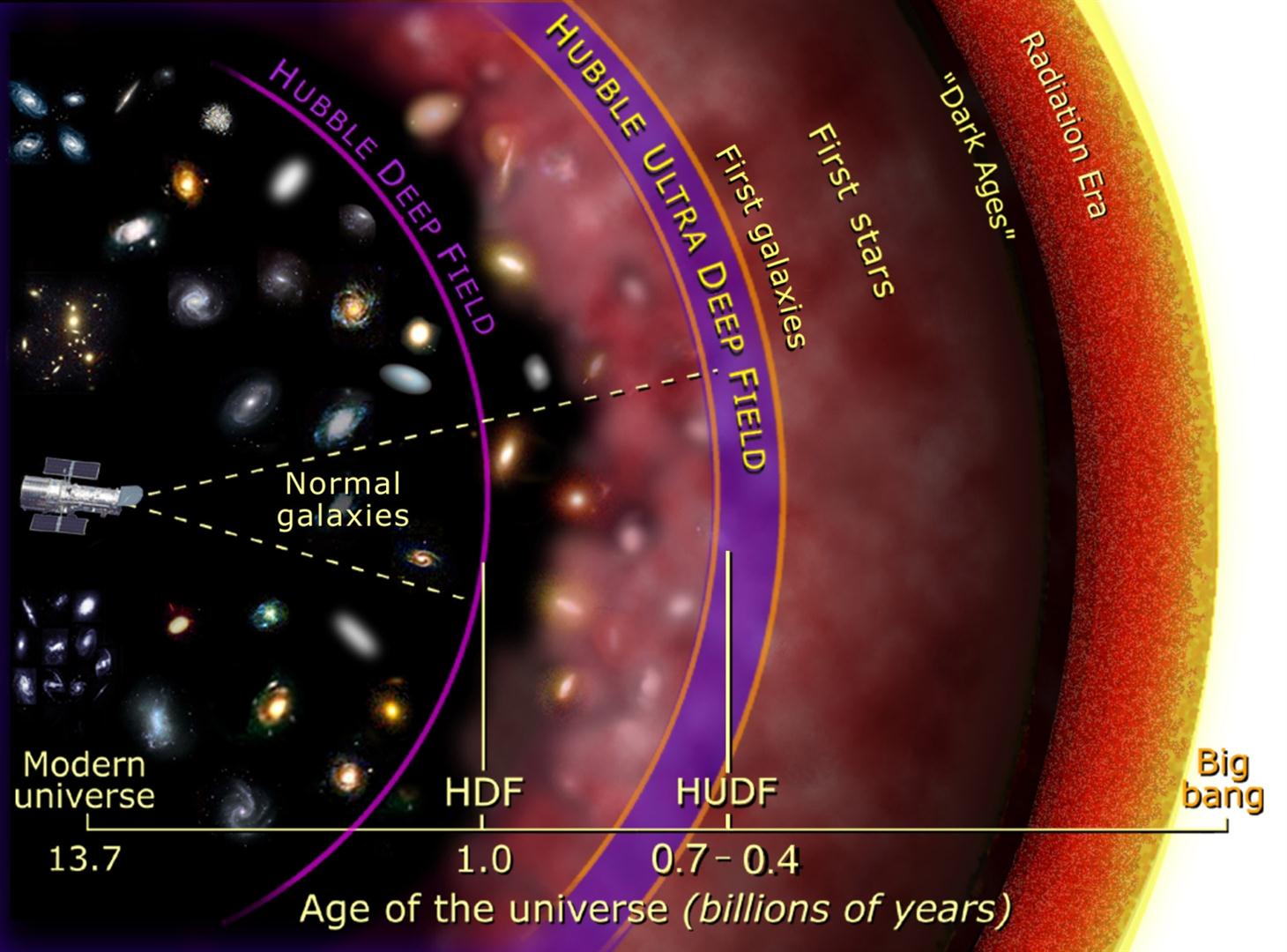 23
-1000   mill. de años
  t= 12700
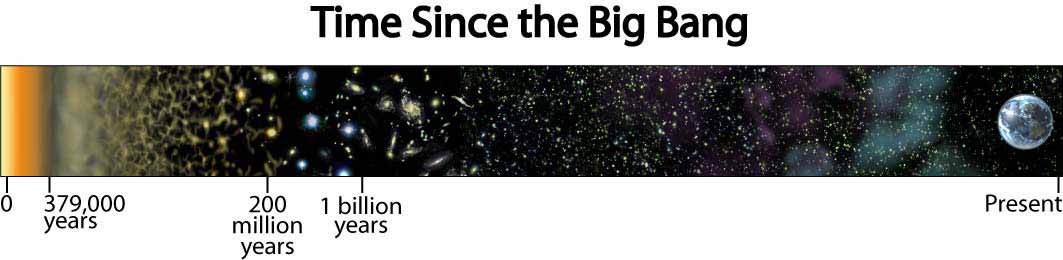 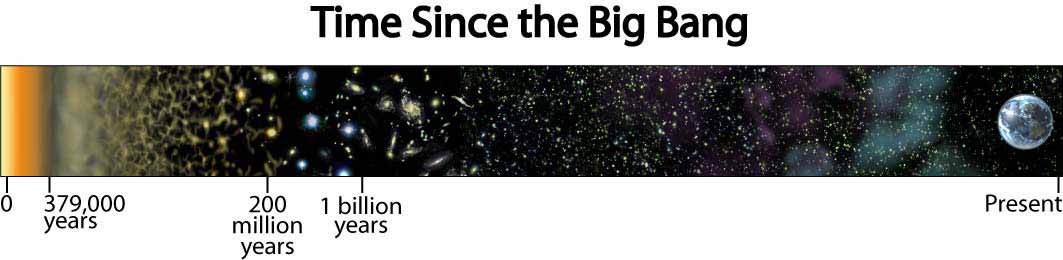 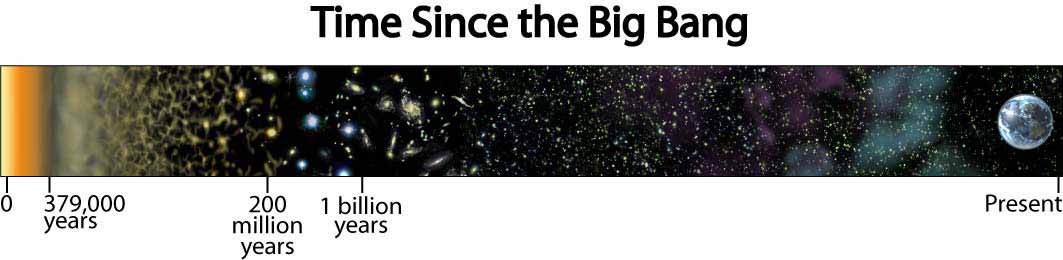 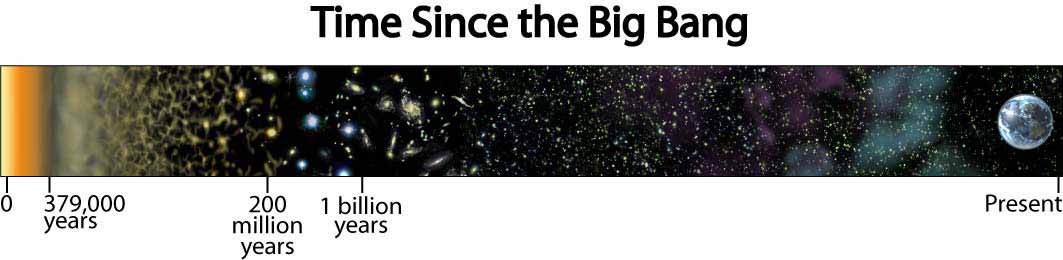 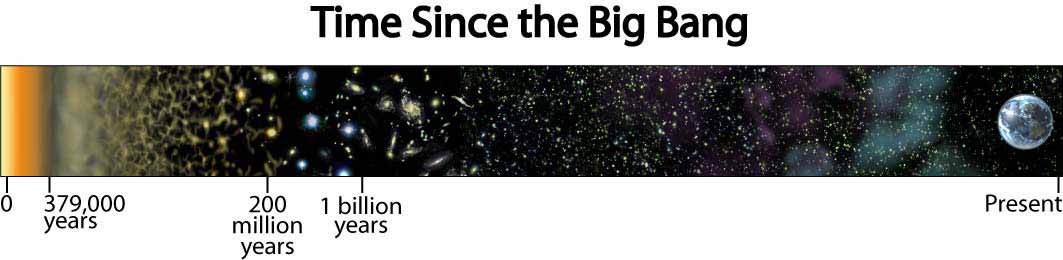 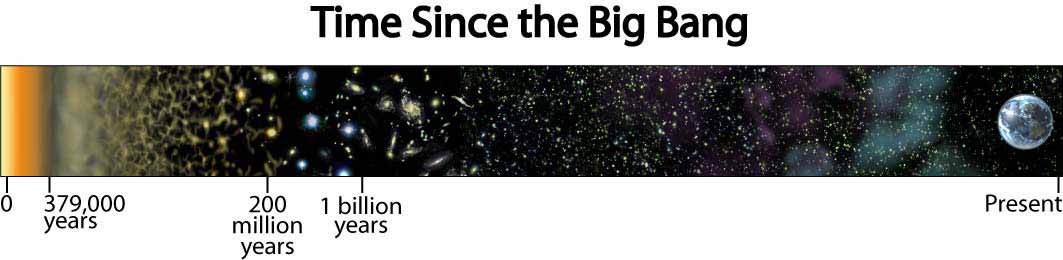 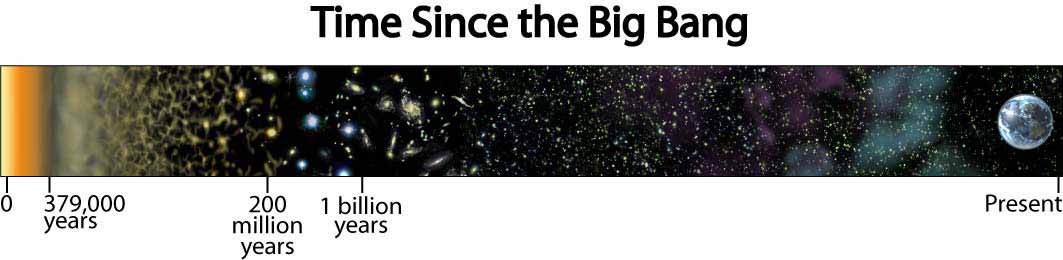 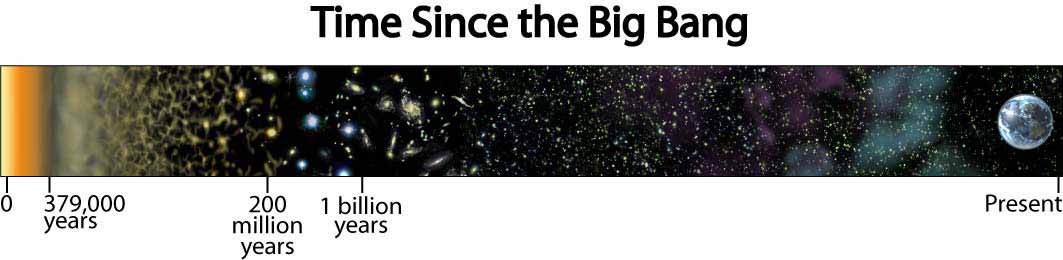 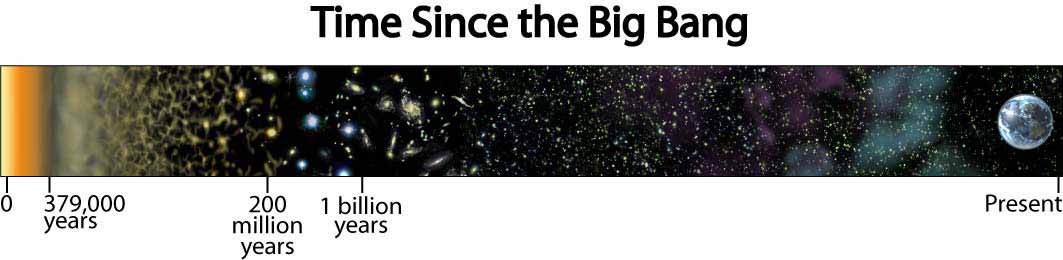 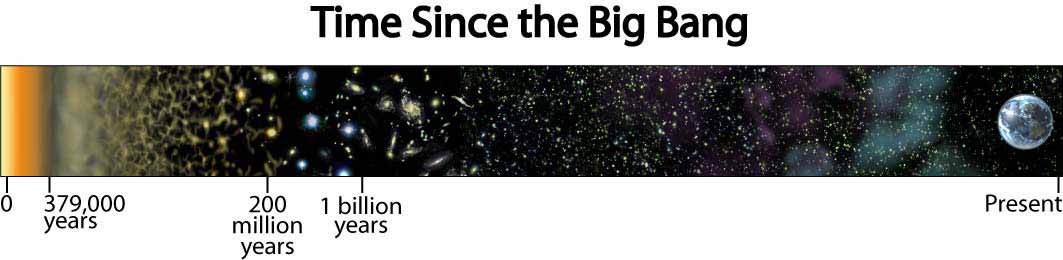 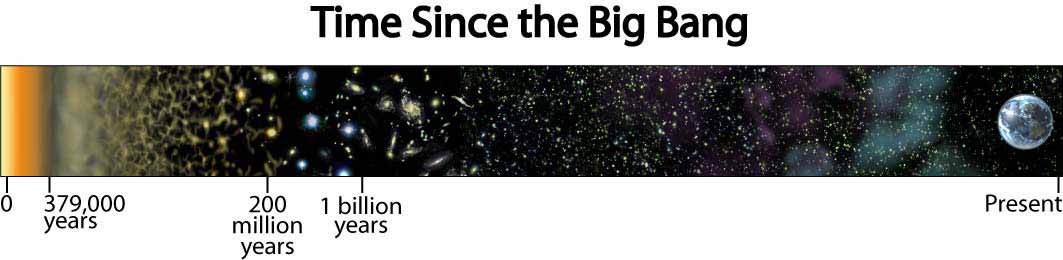 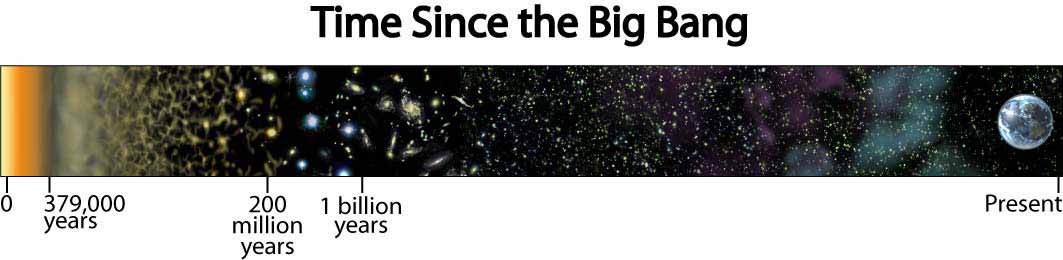 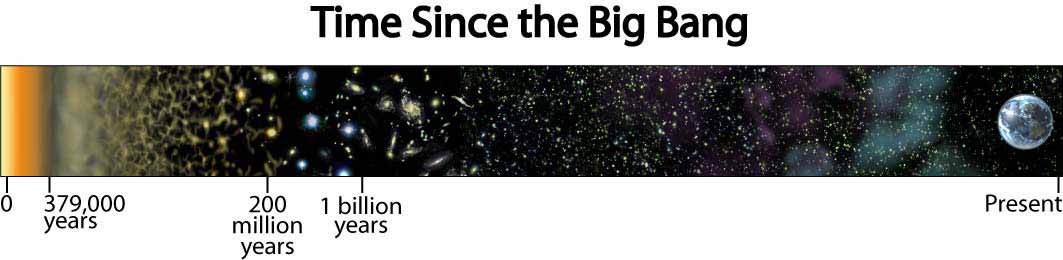 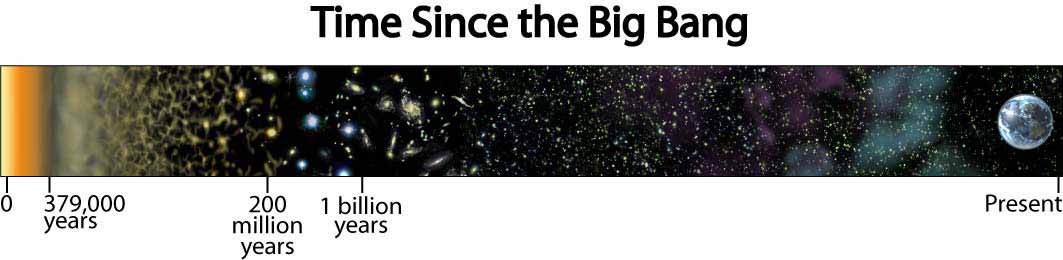 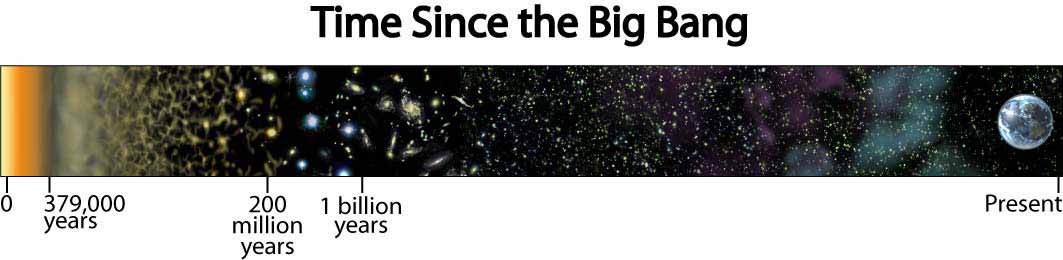 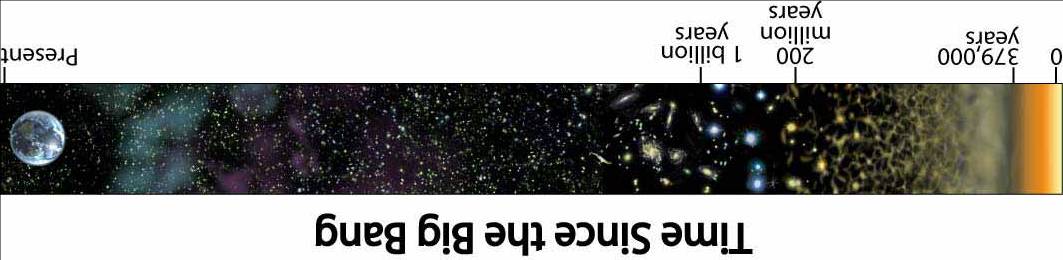 24
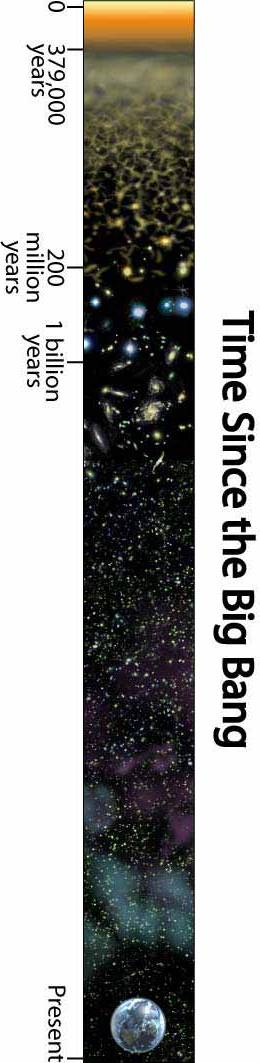 -12000   mill. de años
  t = 1700
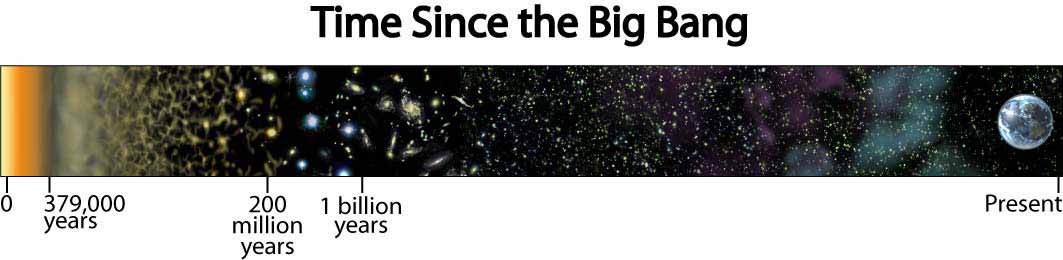 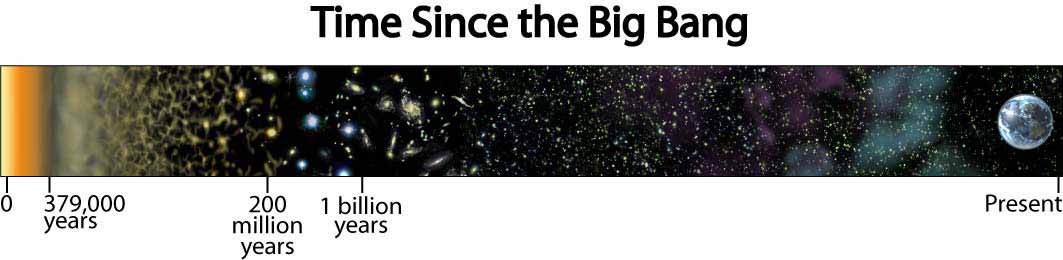 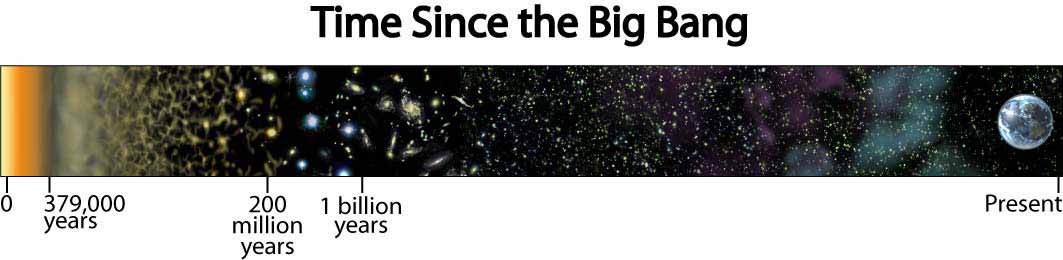 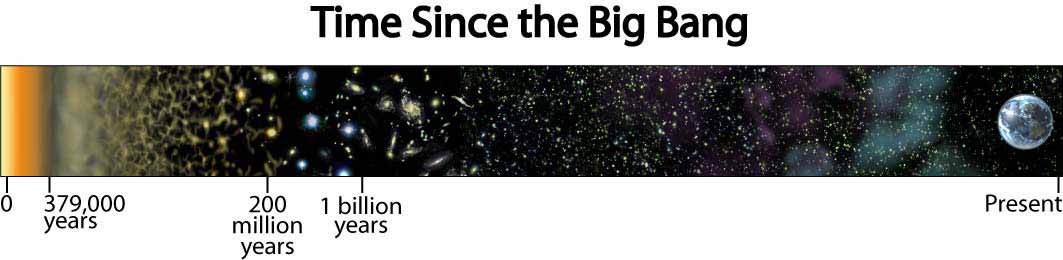 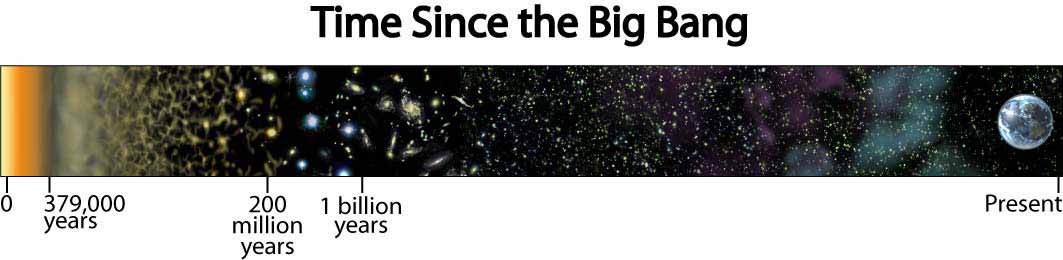 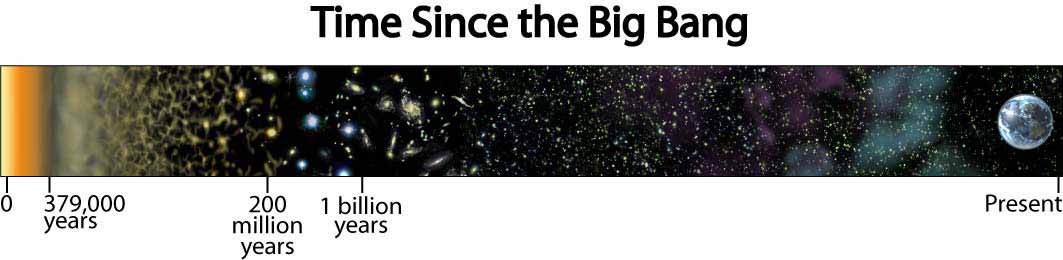 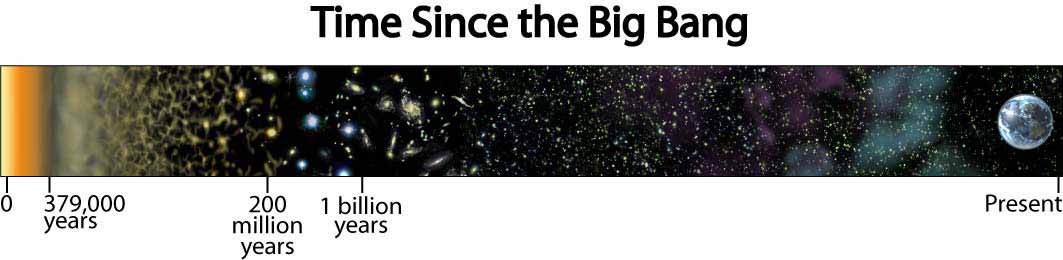 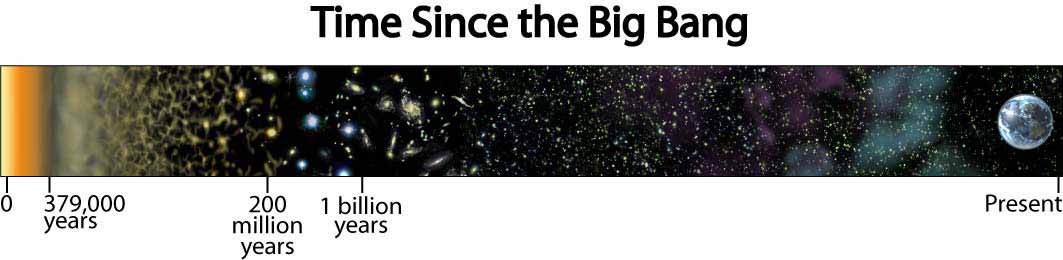 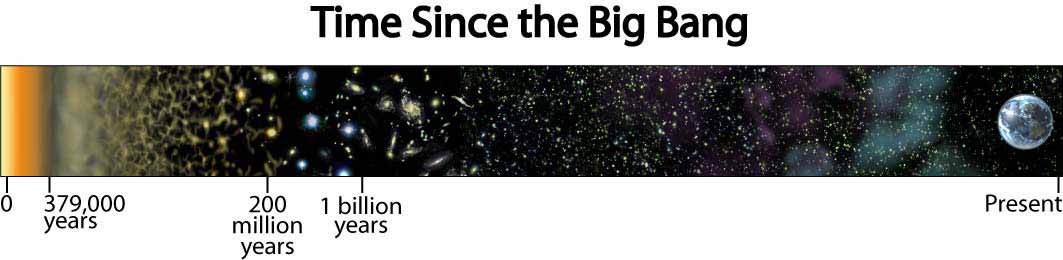 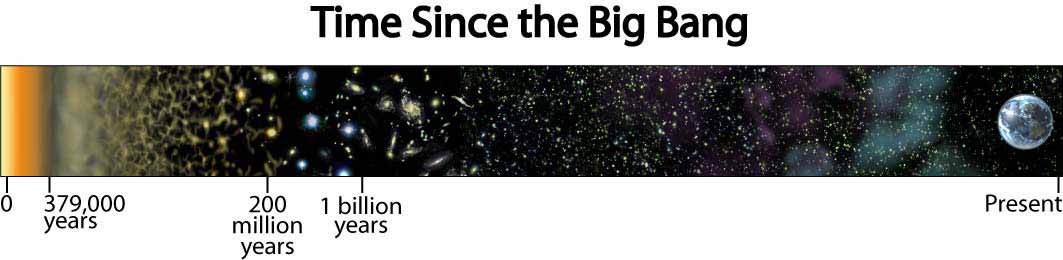 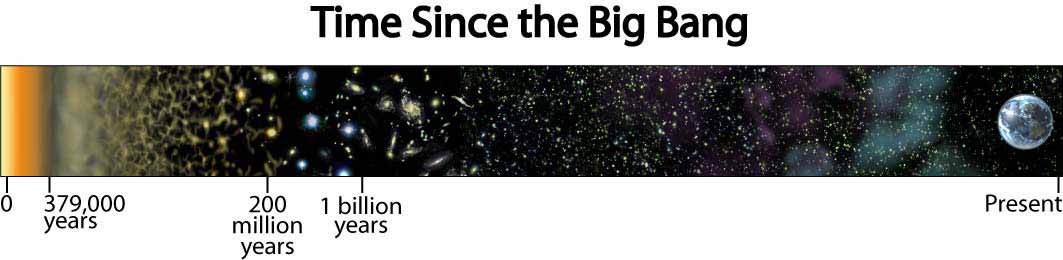 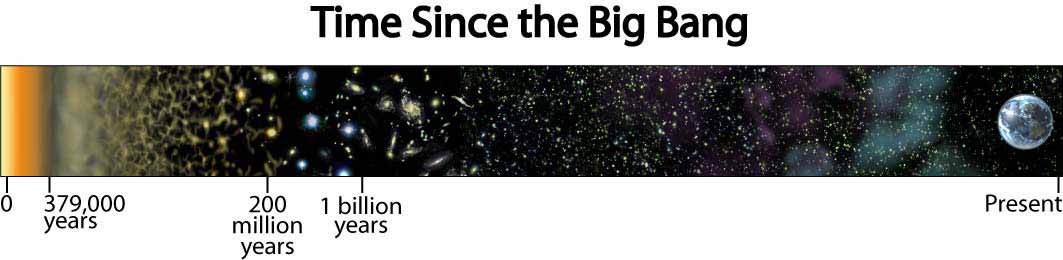 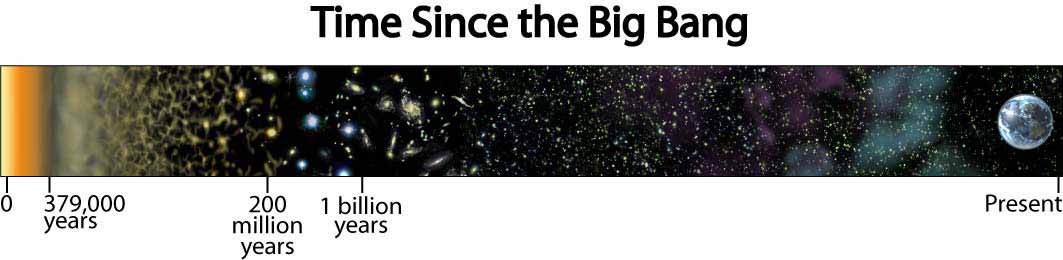 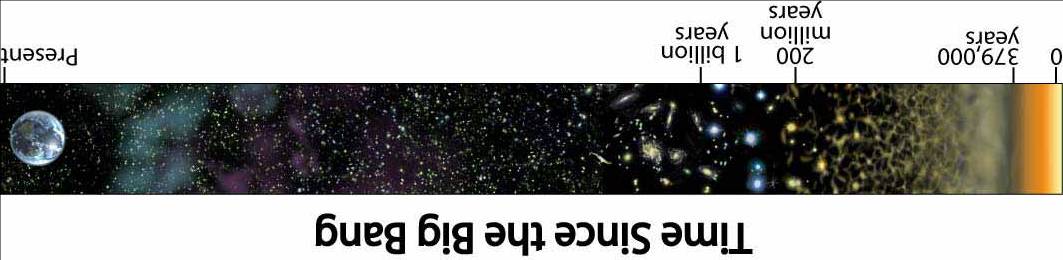 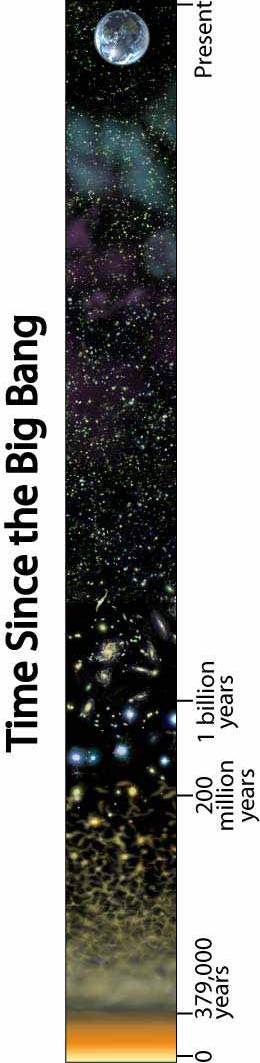 25
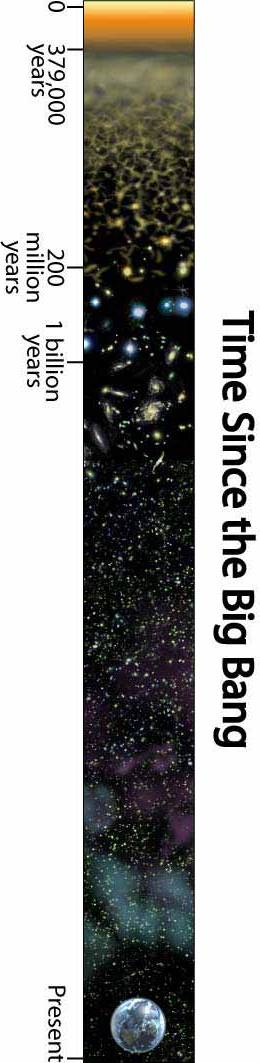 -13000   mill.  de años  t = 700
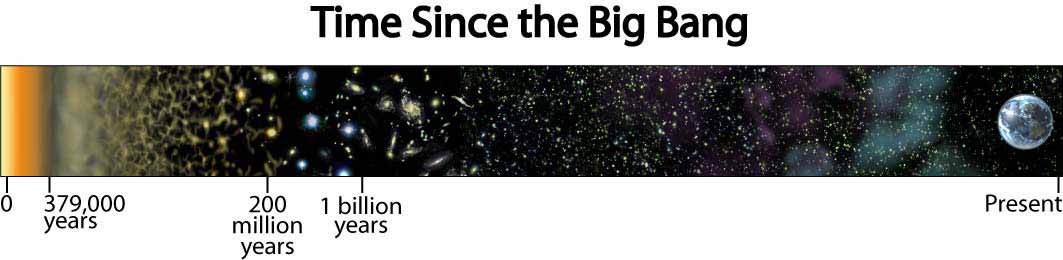 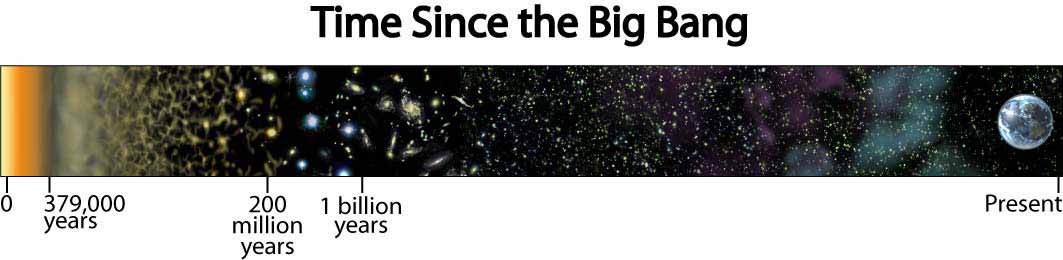 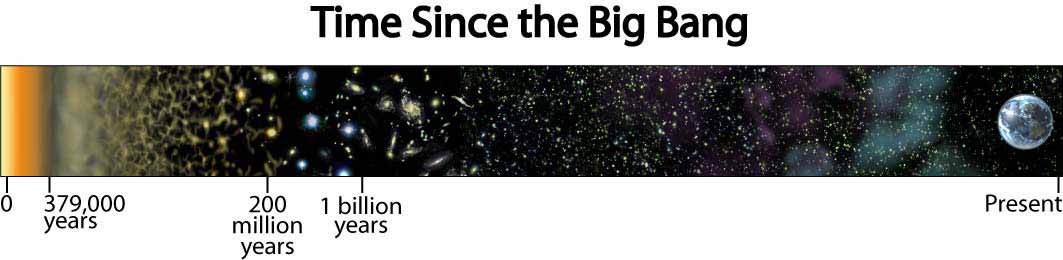 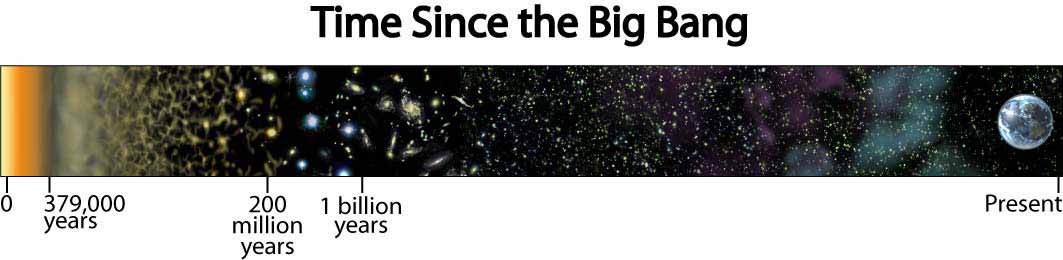 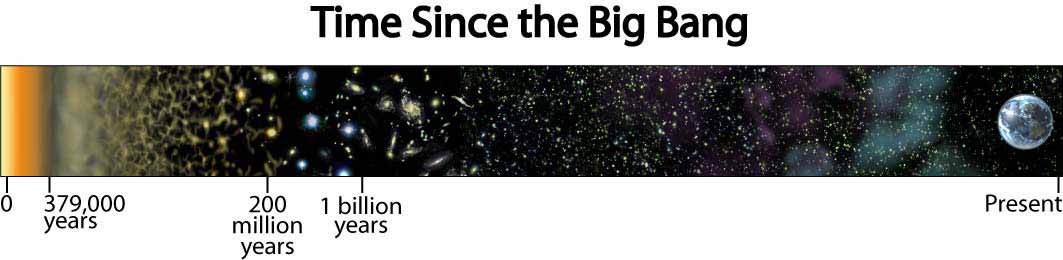 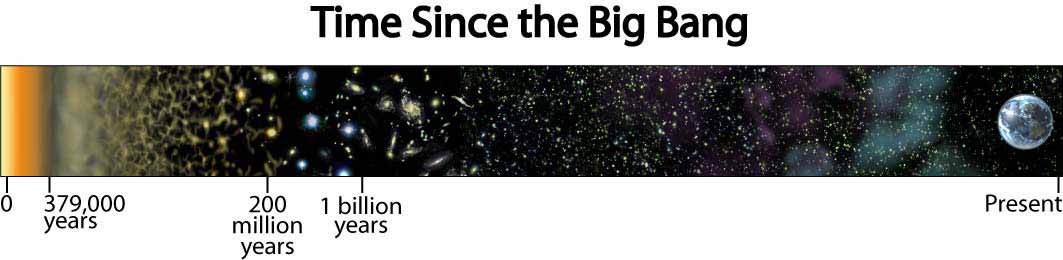 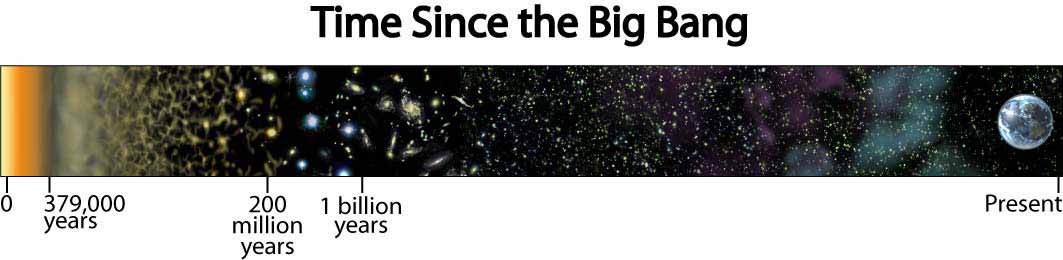 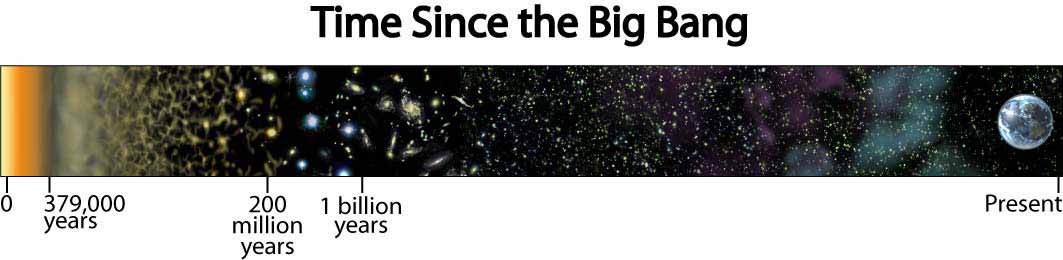 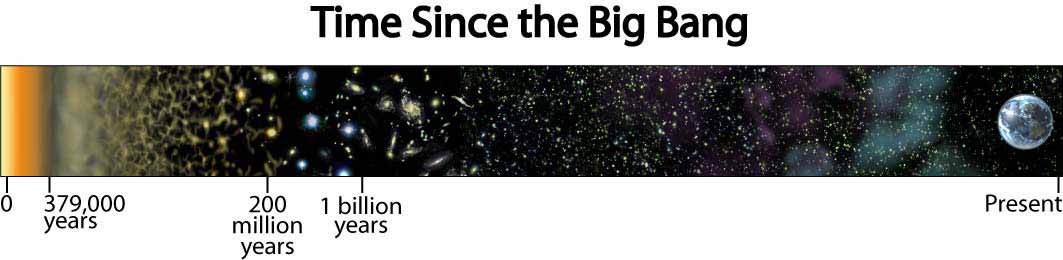 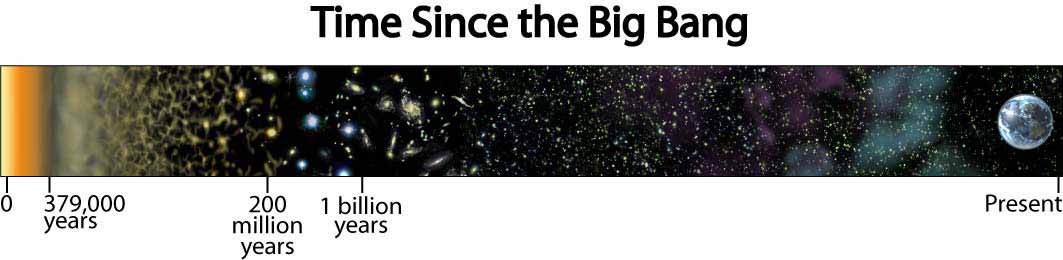 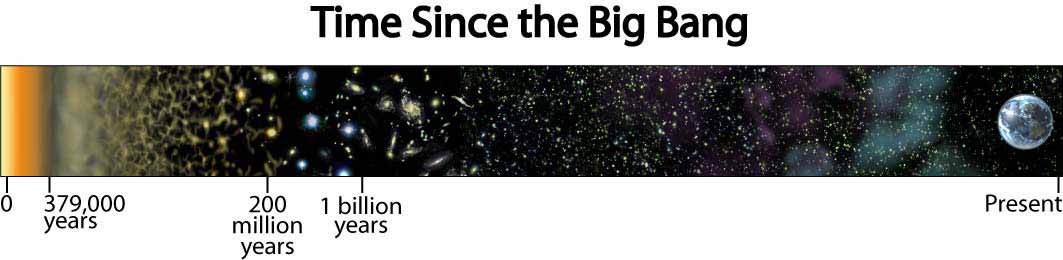 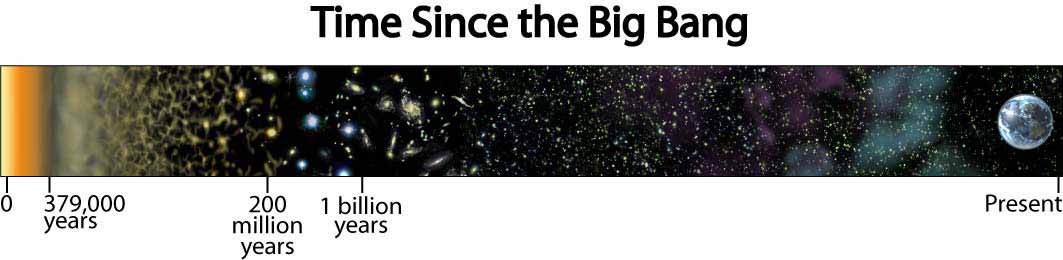 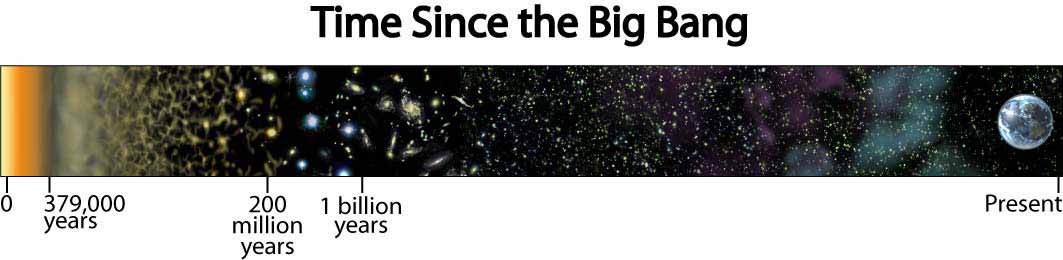 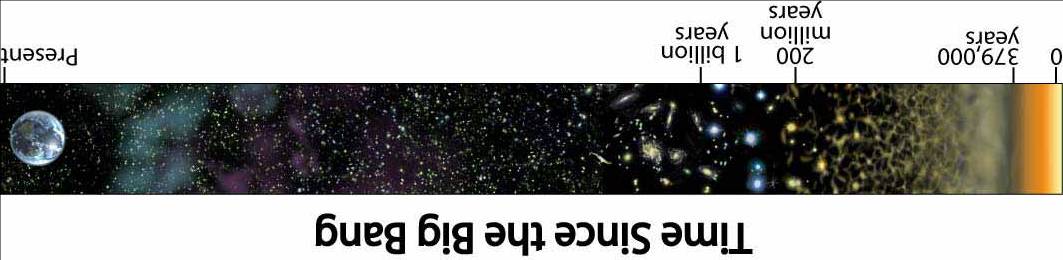 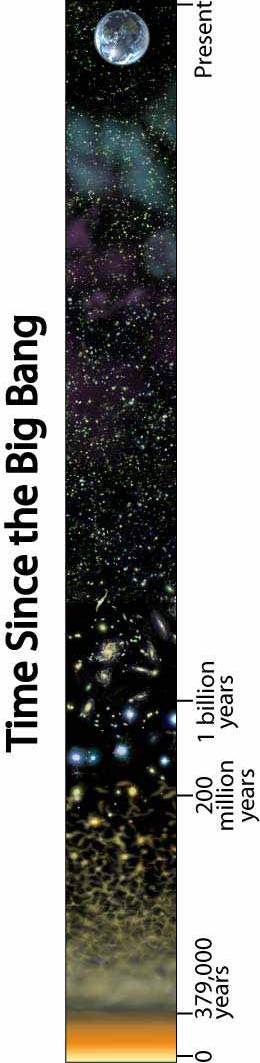 26
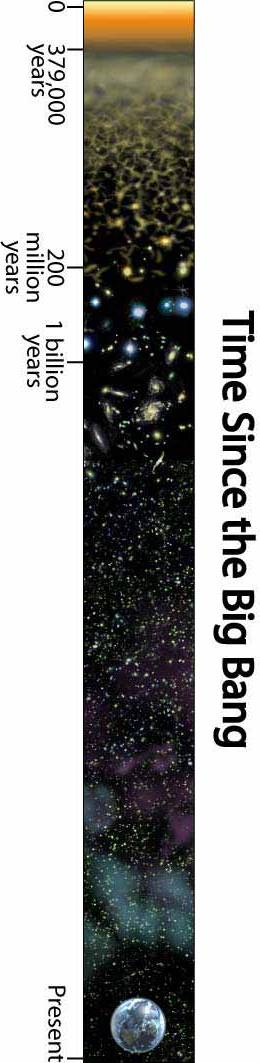 -13700   mill. de años  
  t = 0.38
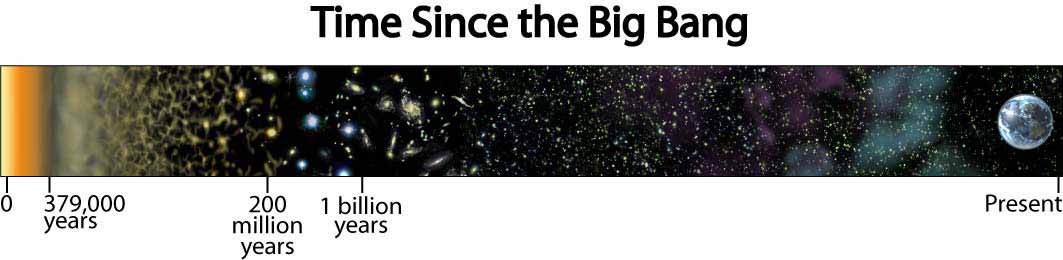 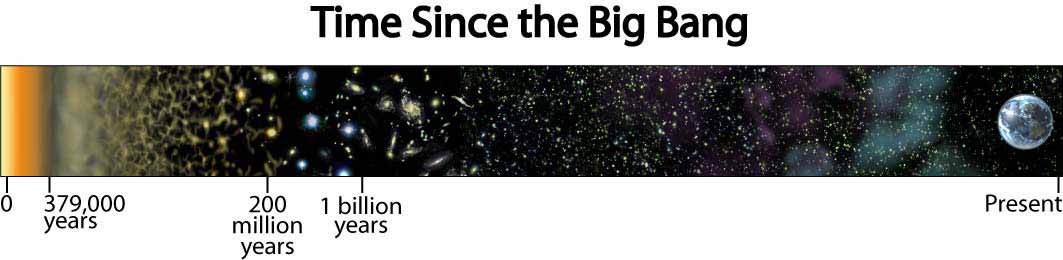 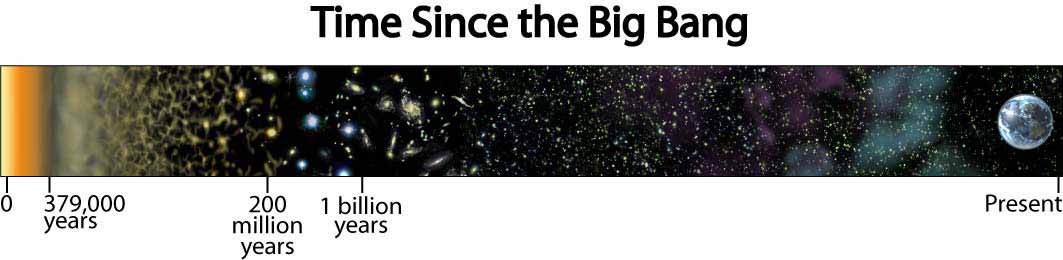 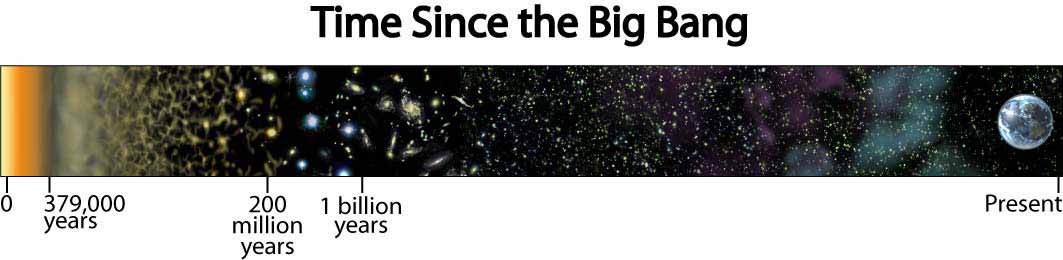 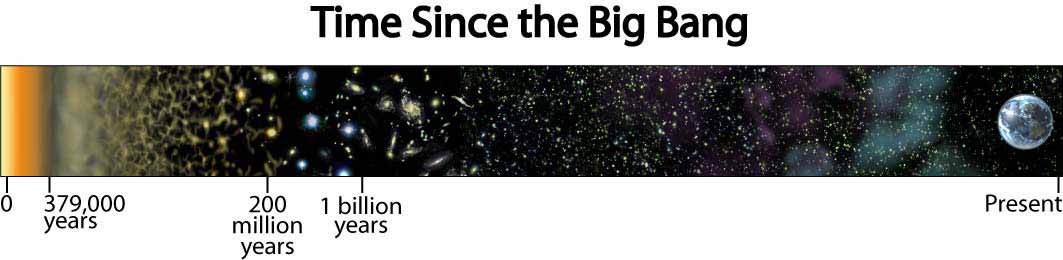 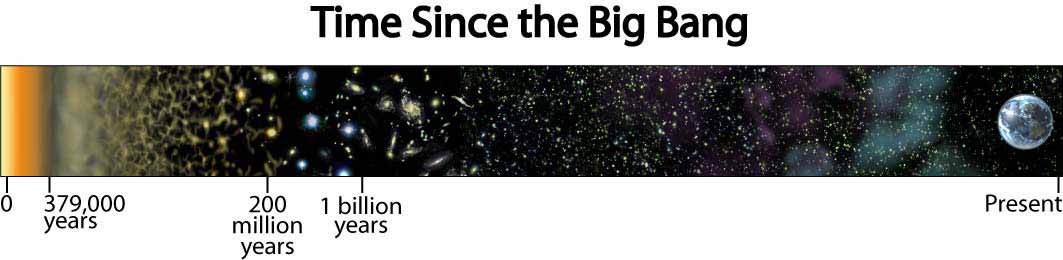 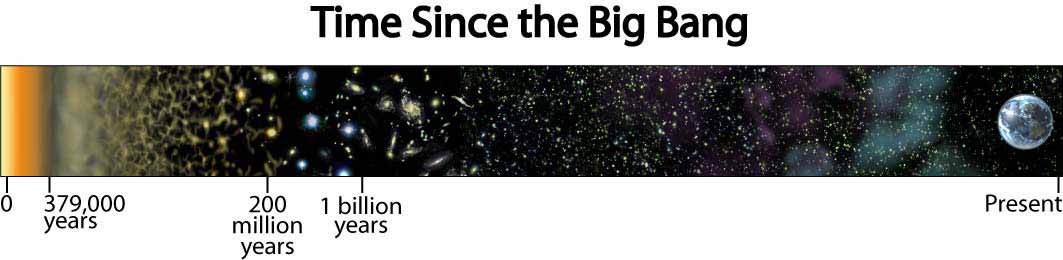 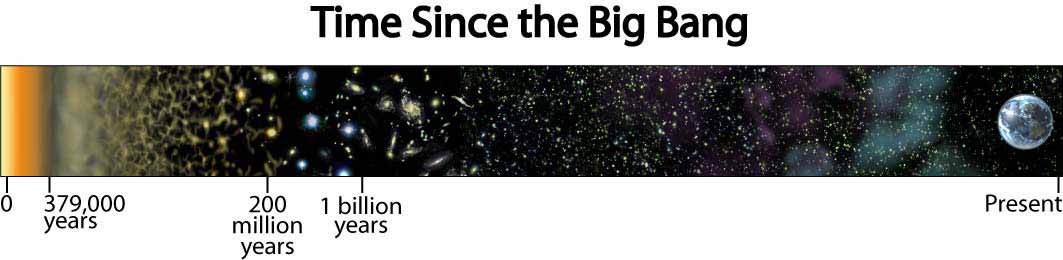 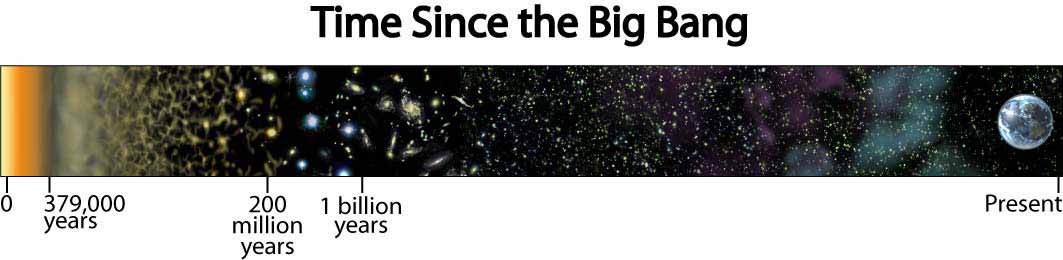 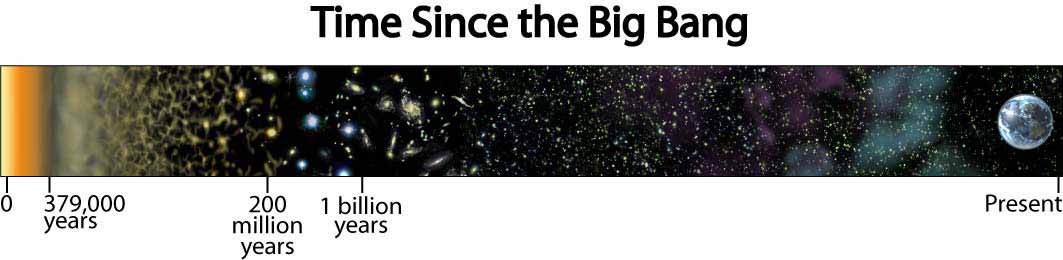 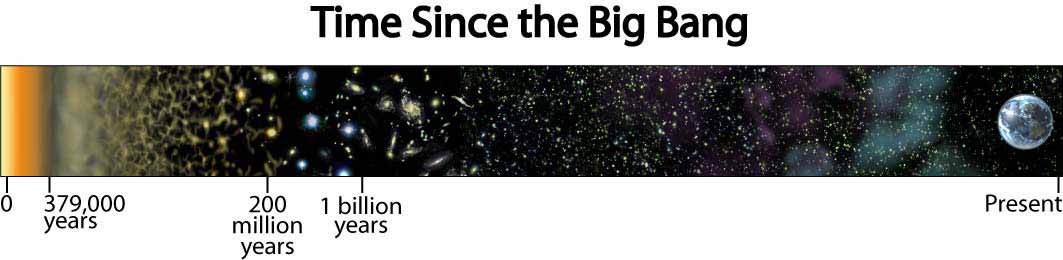 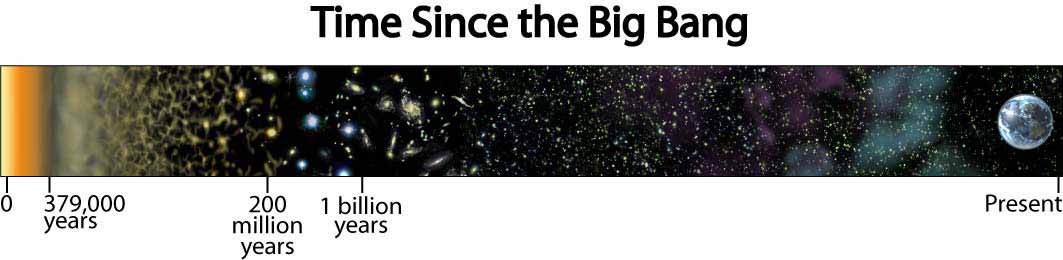 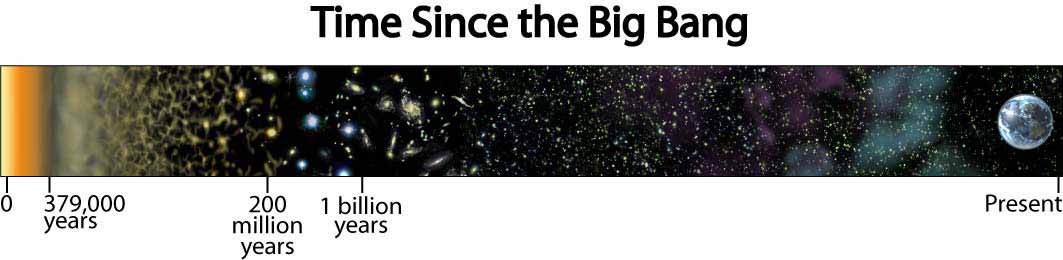 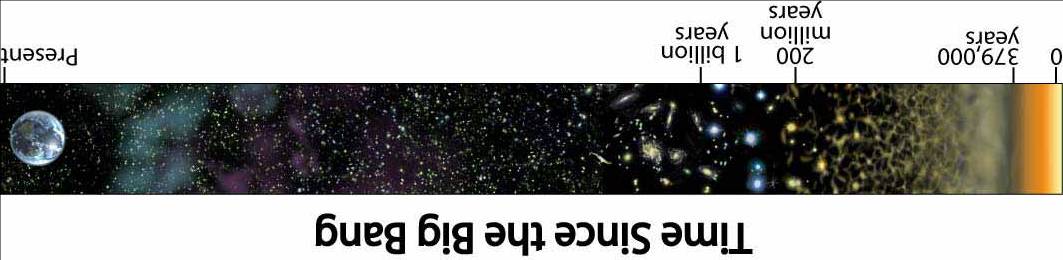 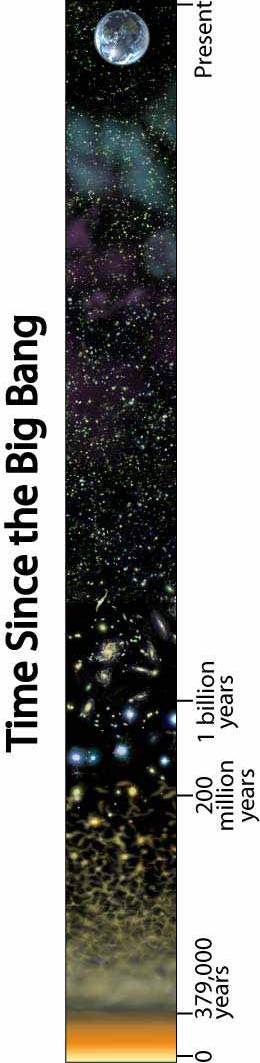 27
Los límites del Universo
En los años 50 los Astrofísicos postularon que, si nuestra visión del Big-Bang era correcta, la luz que se produjo cuando el Universo se hizo transparente, a unos 380.000 años después de su formación, debería ser visible. 

Debido a la expansión del Universo, esta Radiación Cósmica de Fondo debería verse en la actualidad en el rango de las microondas  (la expansión produce corrimiento al rojo de la luz).
28
Los límites del Universo
A mediados de los años 60, A. Penzias y R. Wilson descubrieron esta radiación por casualidad, con las mismas propiedades predichas por la teoría del Big-Bang
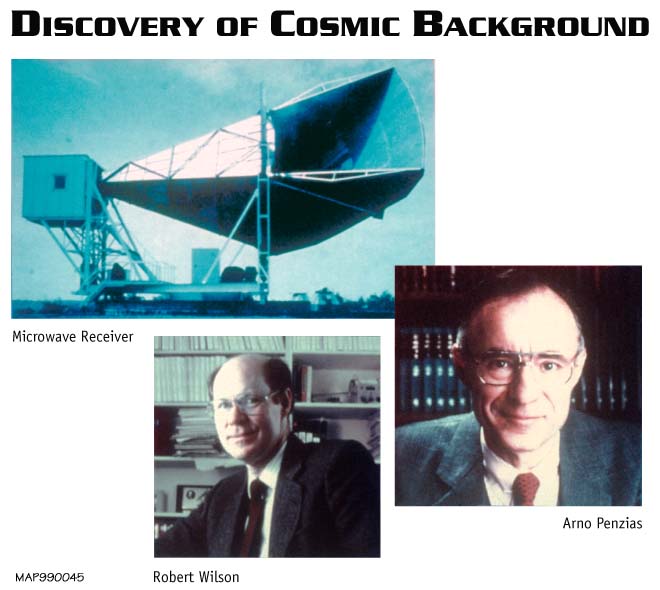 29
Los límites del Universo
Esta radiación se ajusta de manera perfecta a una Ley de Planck, enfriada por la expansión a una temperatura de sólo 2.72 K.
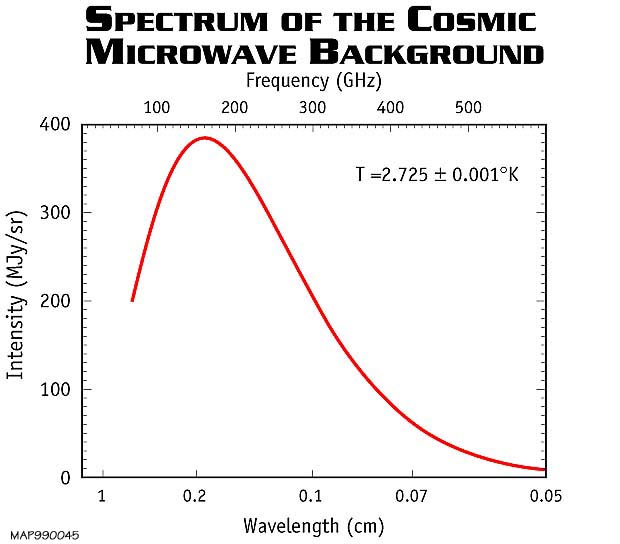 30
Los límites del Universo
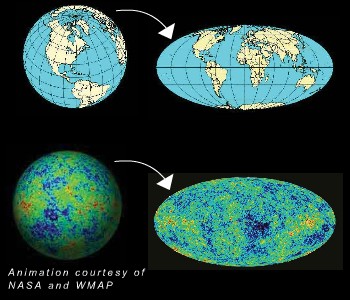 31
Los límites del Universo
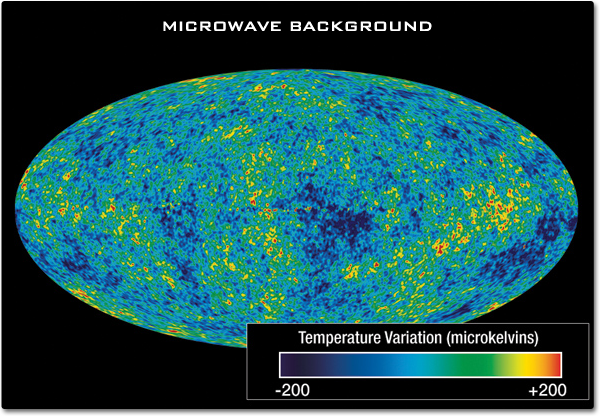 32
Los límites del Universo
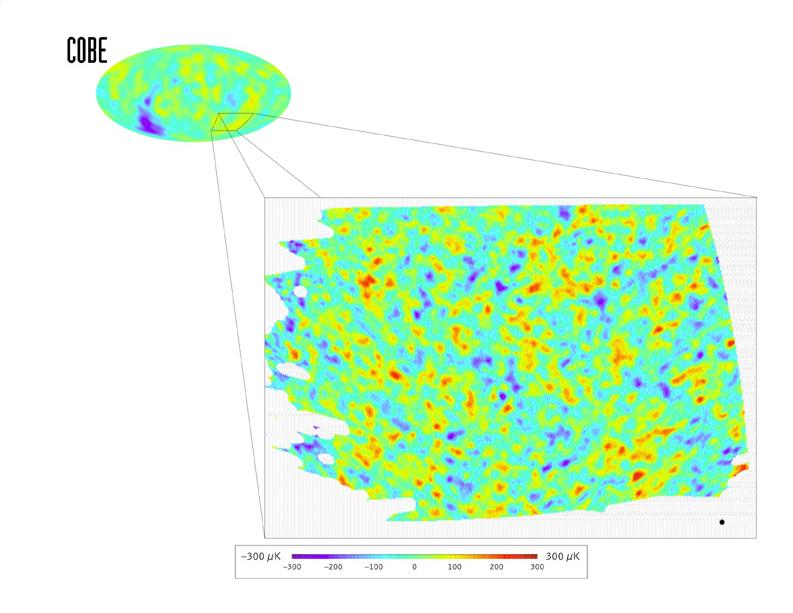 Los puntos rojos son regiones de mayor densidad: estamos viendo las semillas de las que nacieron las galaxias!!
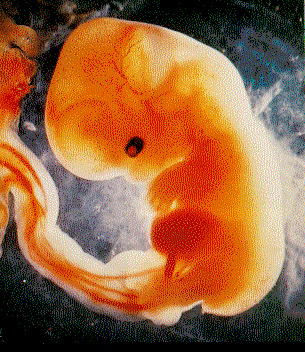 33
Los límites del Universo
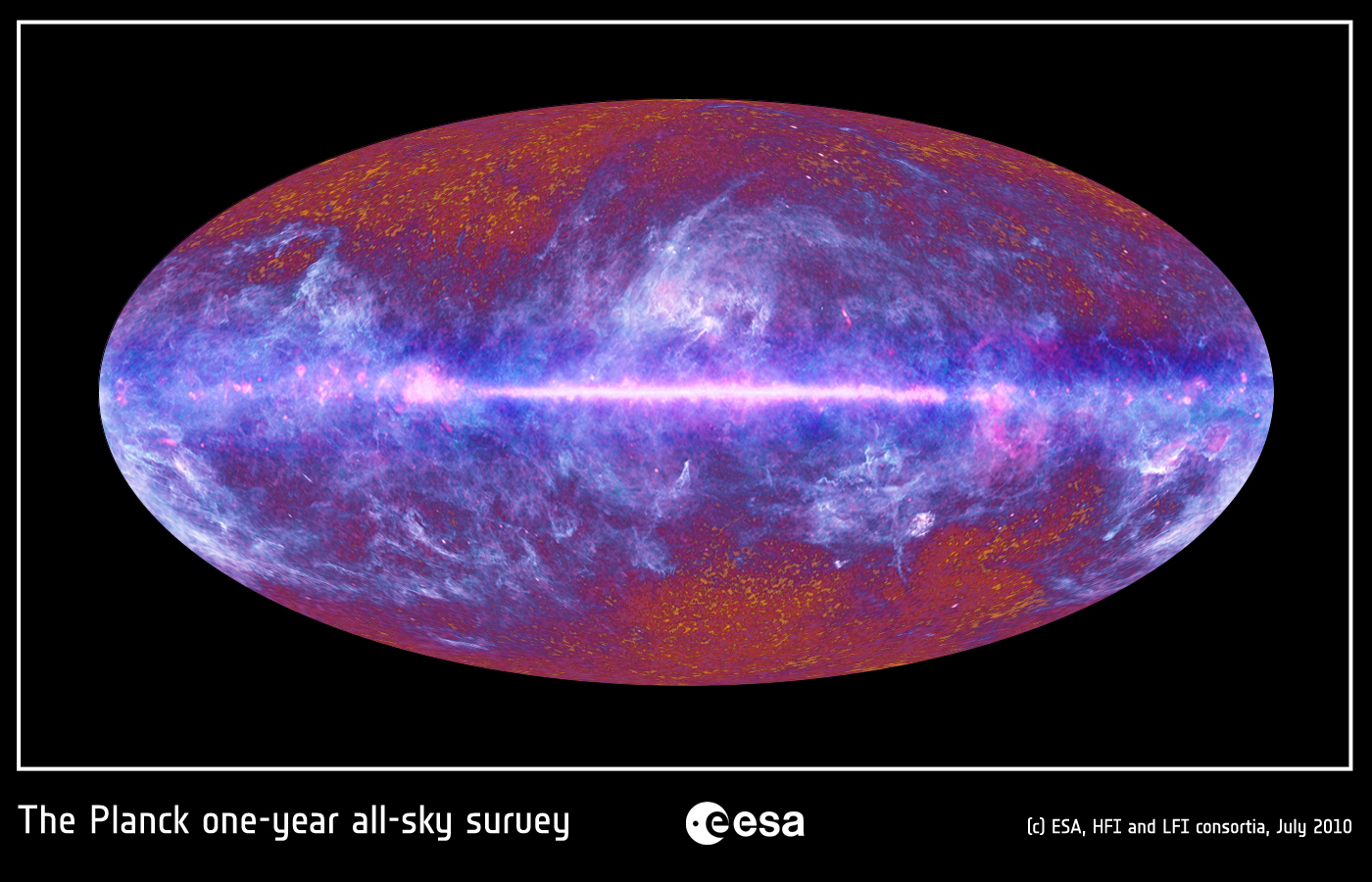 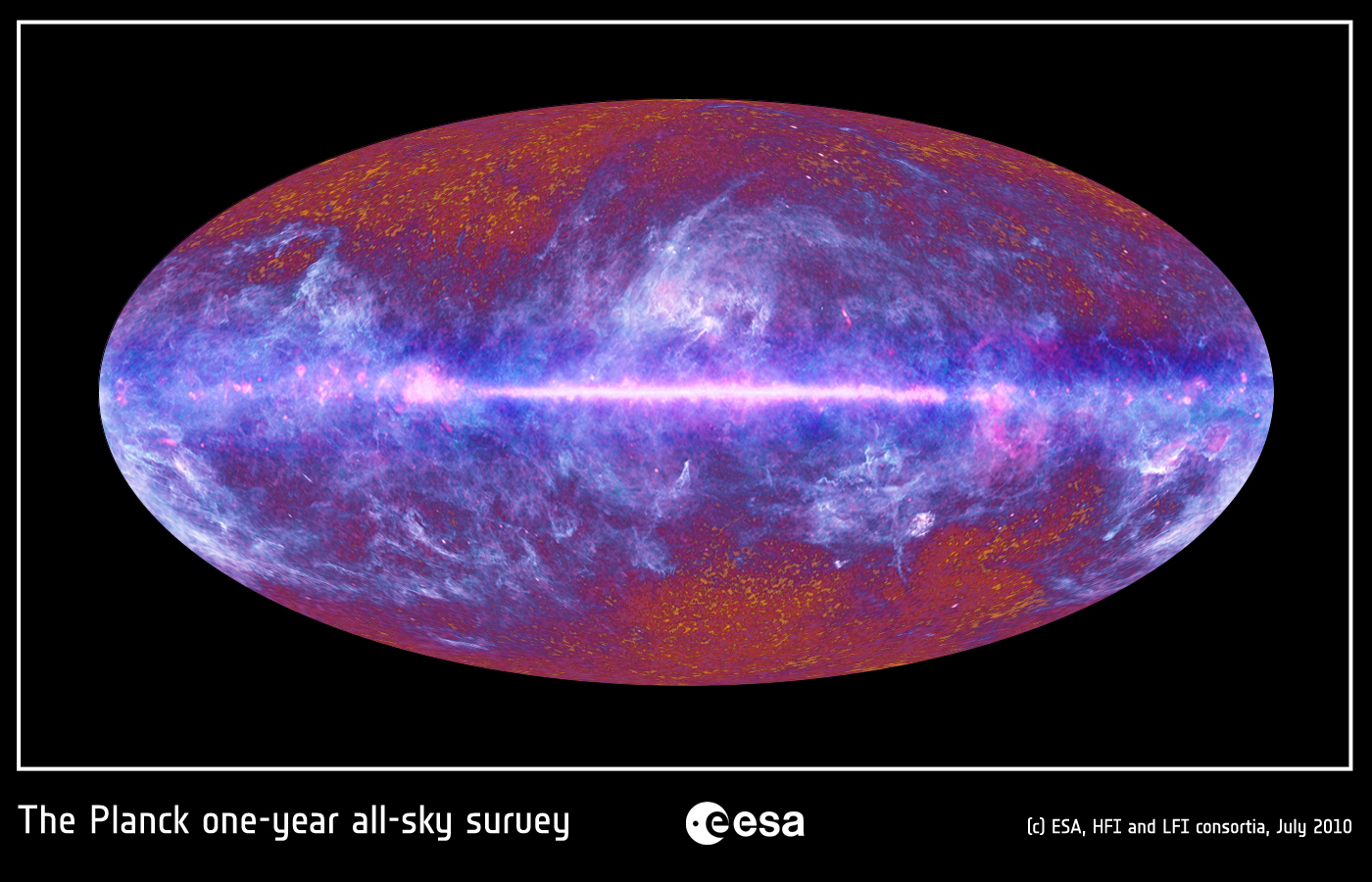 34
q
35
Los límites del Universo
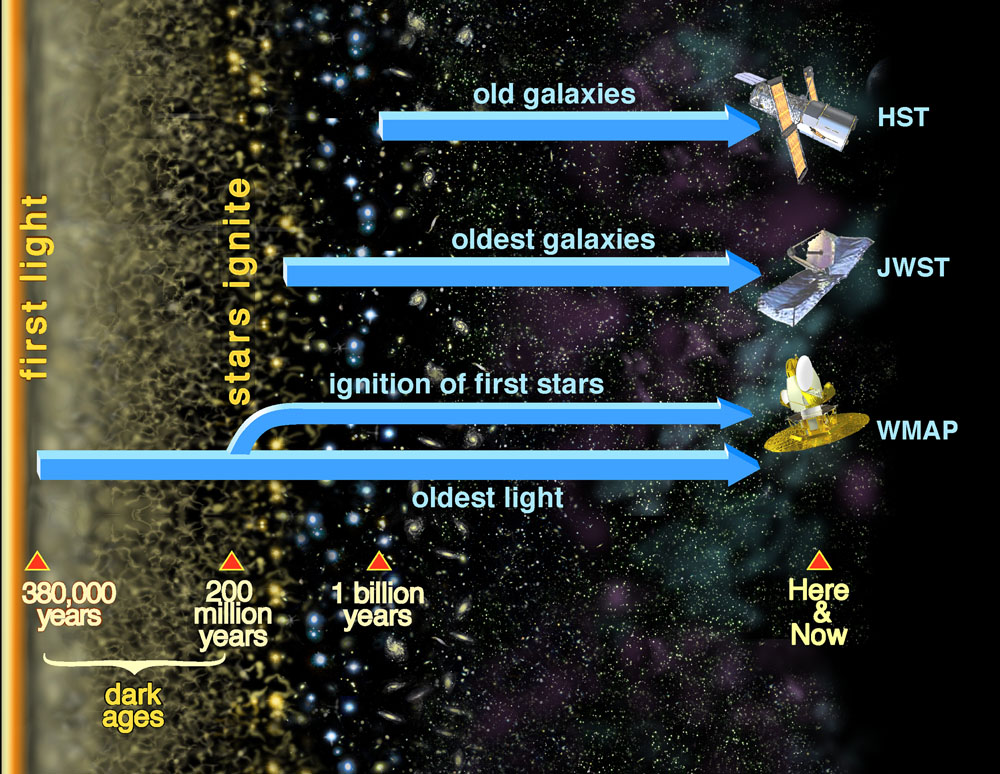 GTC
Planck
36
¿Cómo es nuestro Universo?
37
Nuestro Universo
Veamos cómo evolucionaron las nubes de gas primordiales.
38
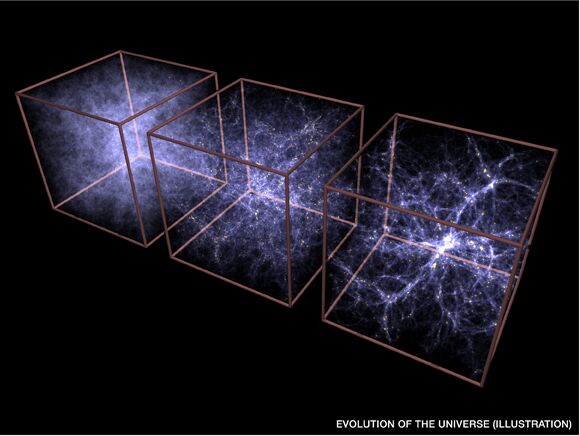 39
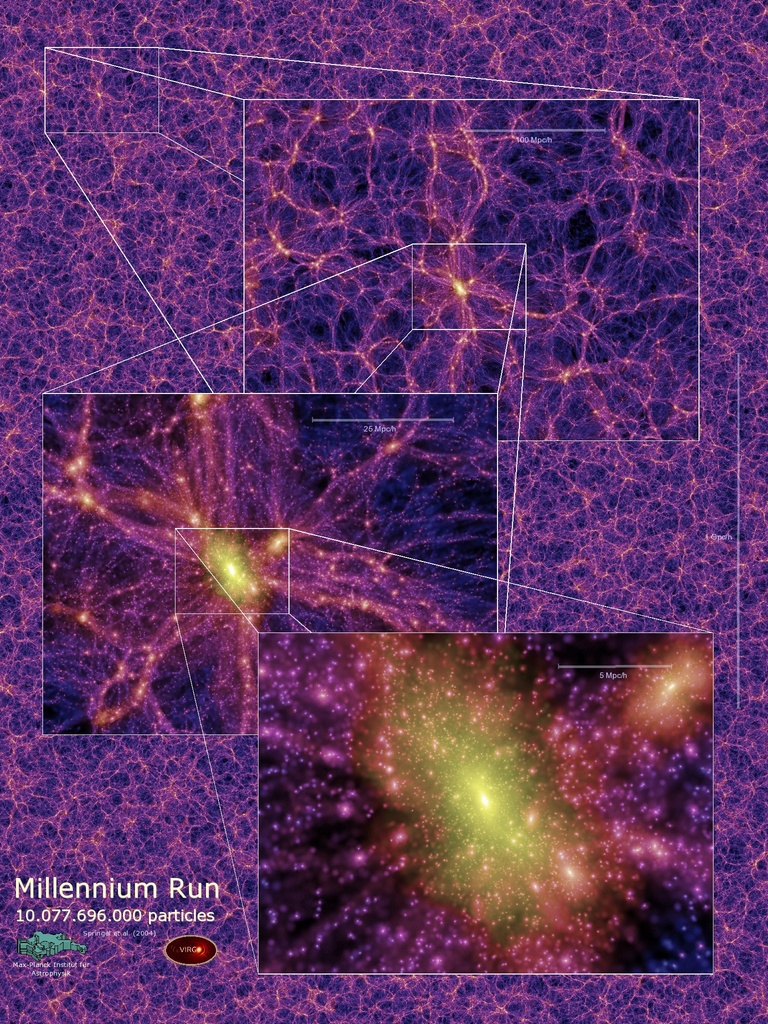 Survey de Sloan: densidad de  galaxias observadas.
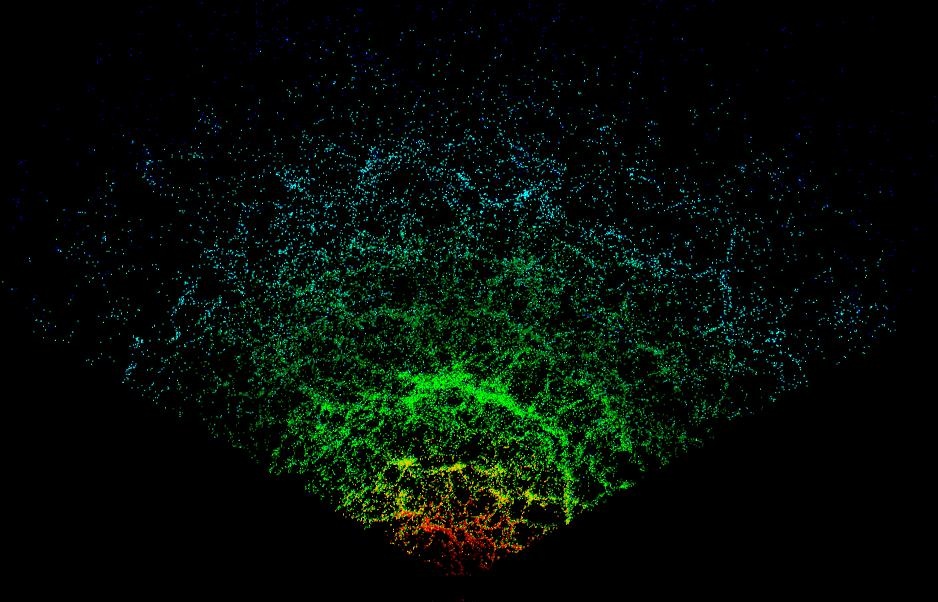 40
Nuestro Universo
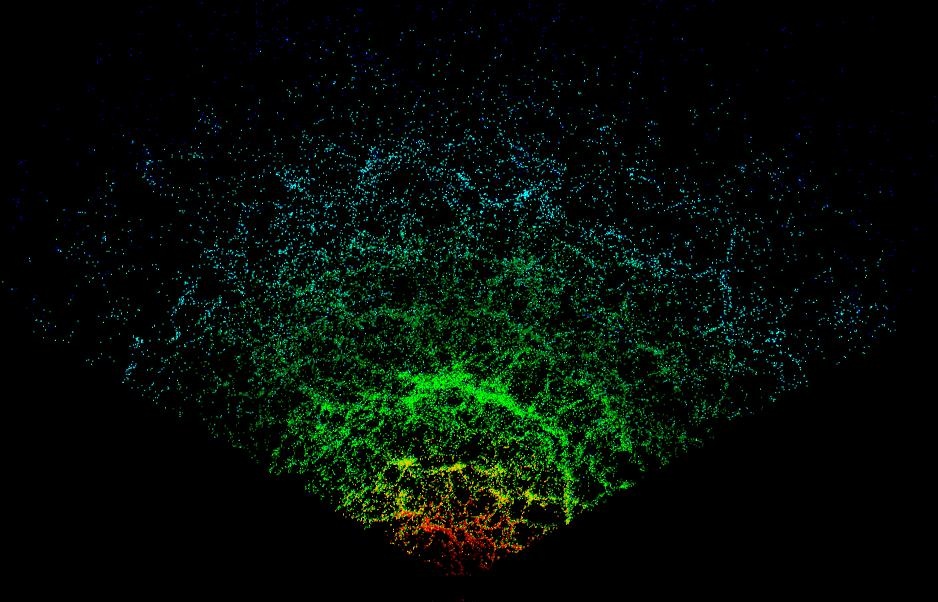 Se parece a la estructura  de una esponja, con cavidades vacías en cuya superficie se concentra la materia, y zonas de intersección donde la densidad es mayor.
41
Acerquémonos un poco más
42
Galaxias
Las galaxias están formadas por: 
Gran cantidad de estrellas. La Vía Láctea posee  1011 estrellas  
Gas y polvo interestelar, rotando alrededor del núcleo. 
Posiblemente, un agujero negro en el centro.
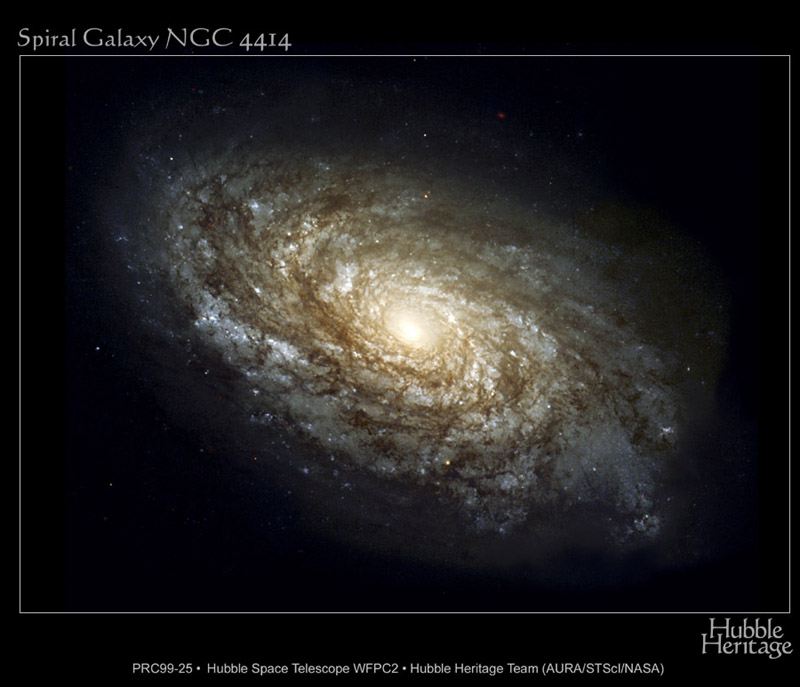 El Sol da una vuelta cada 250 Maños

~20 vueltas!
43
Galaxias: polvo
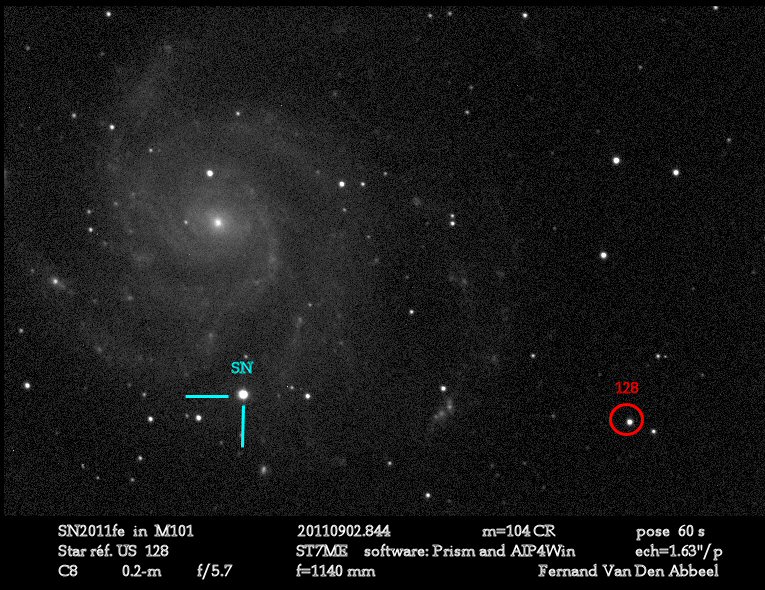 Las estrellas masivas terminan su vida con una explosión tipo  supernova.
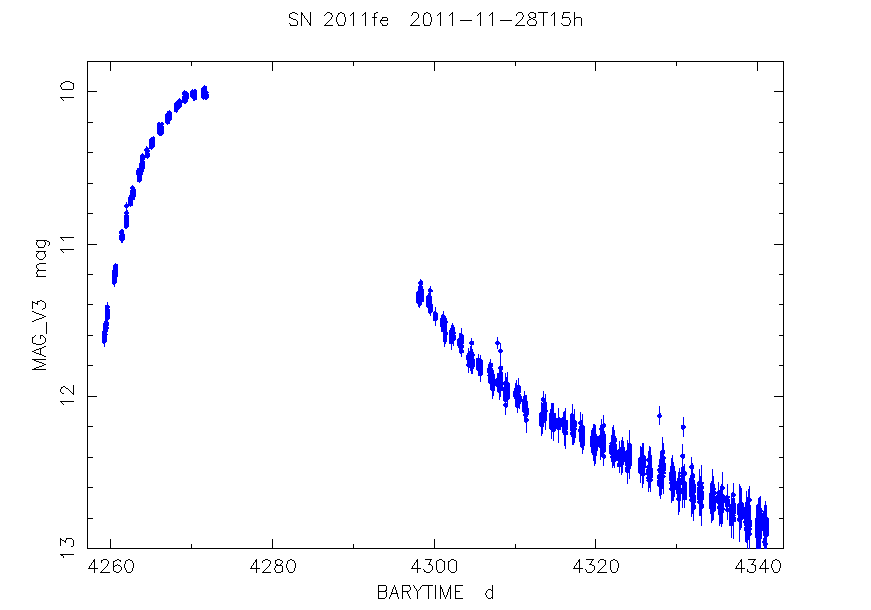 OMC
44
Galaxias: polvo
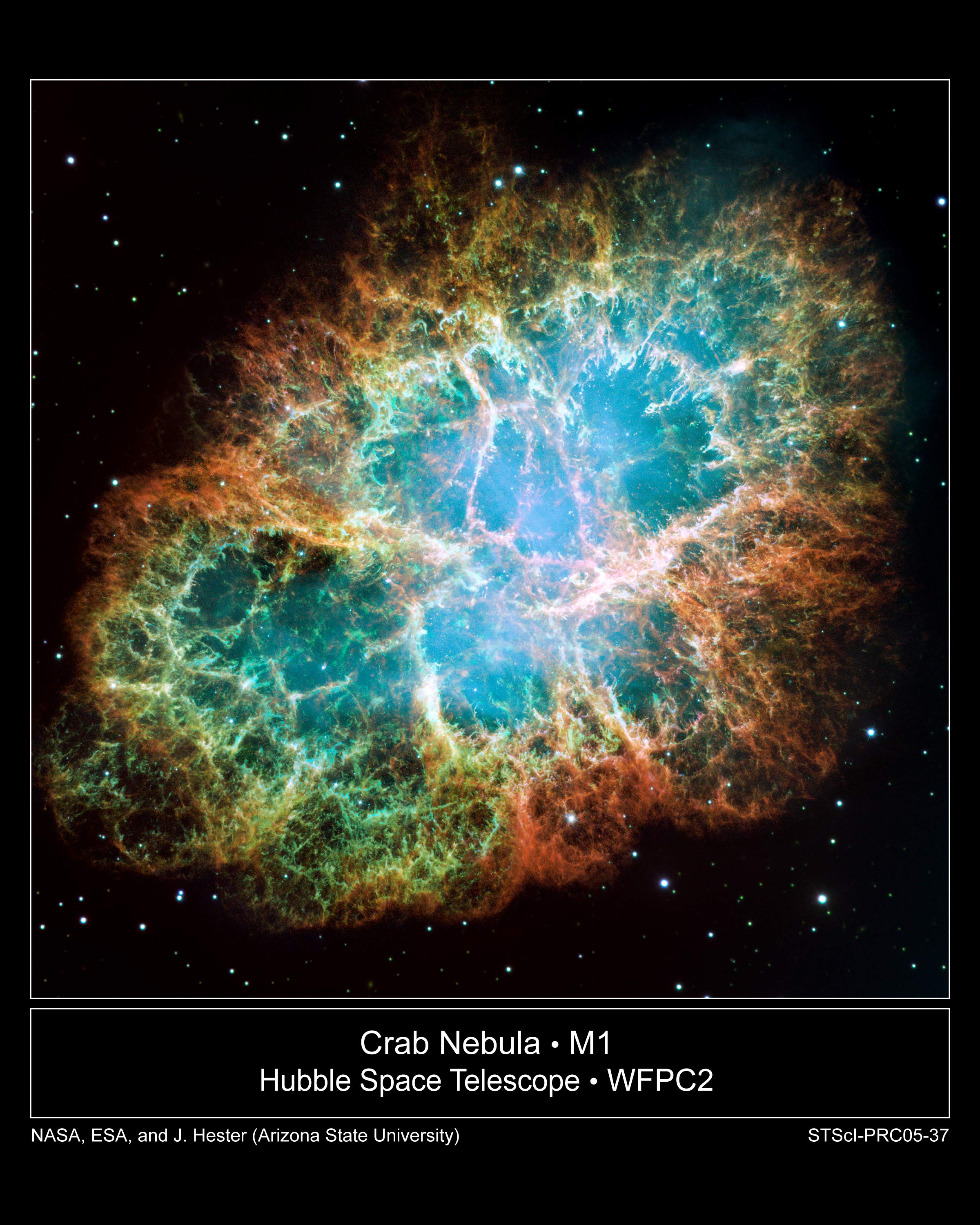 Nebulosa del 
Cangrejo: 


Restos de la supernova 
del año 1054

En este tipo de eventos se formaron todos los elementos químicos, y se dispersaron al mediointerestelar en formade polvo.
45
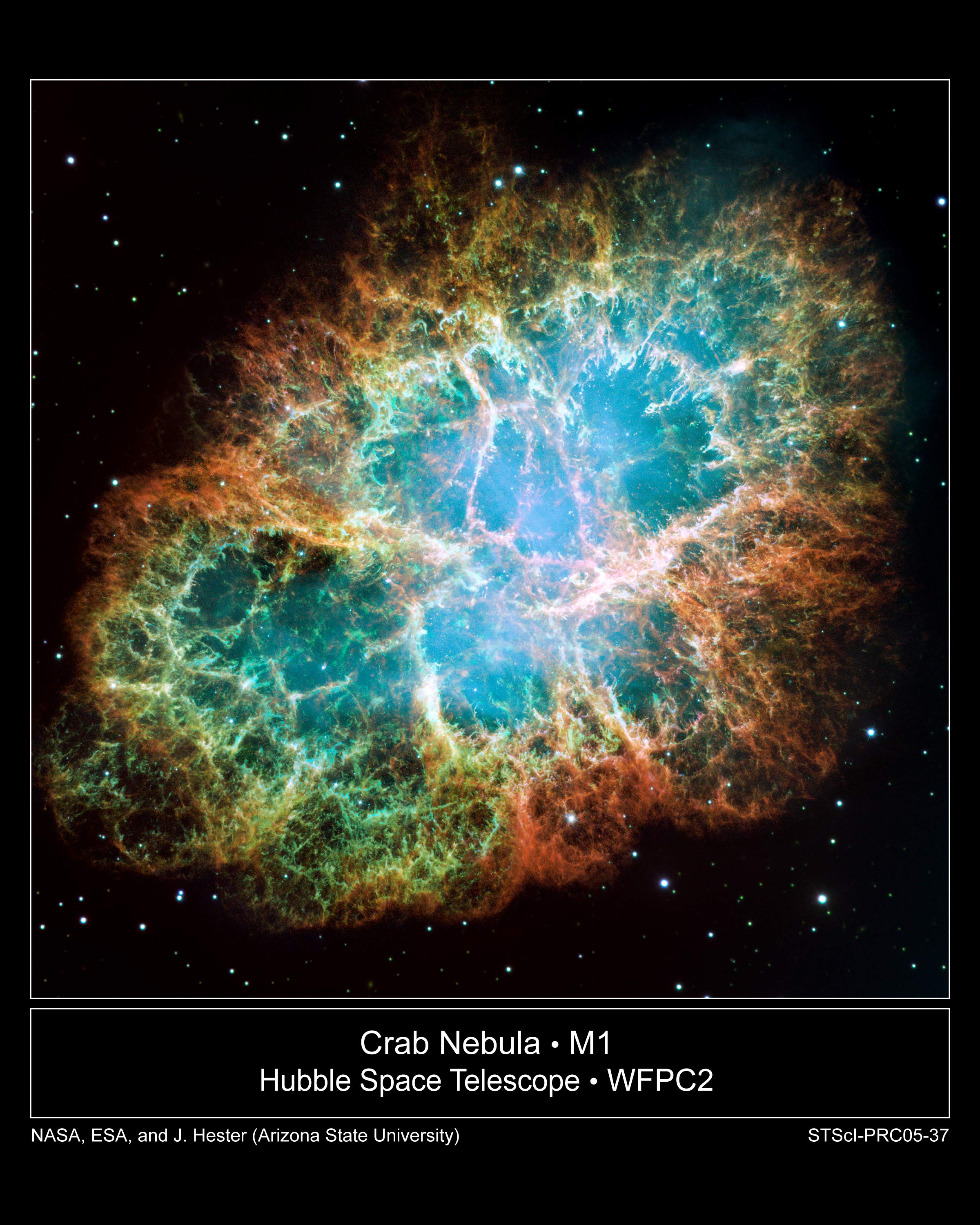 46
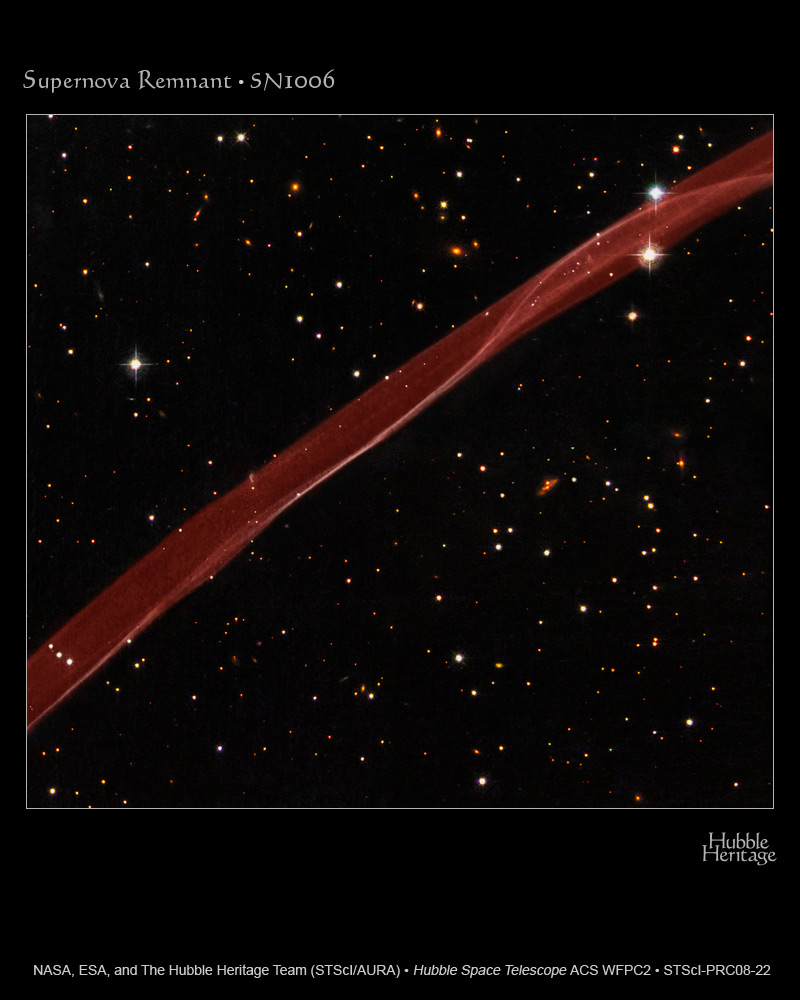 47
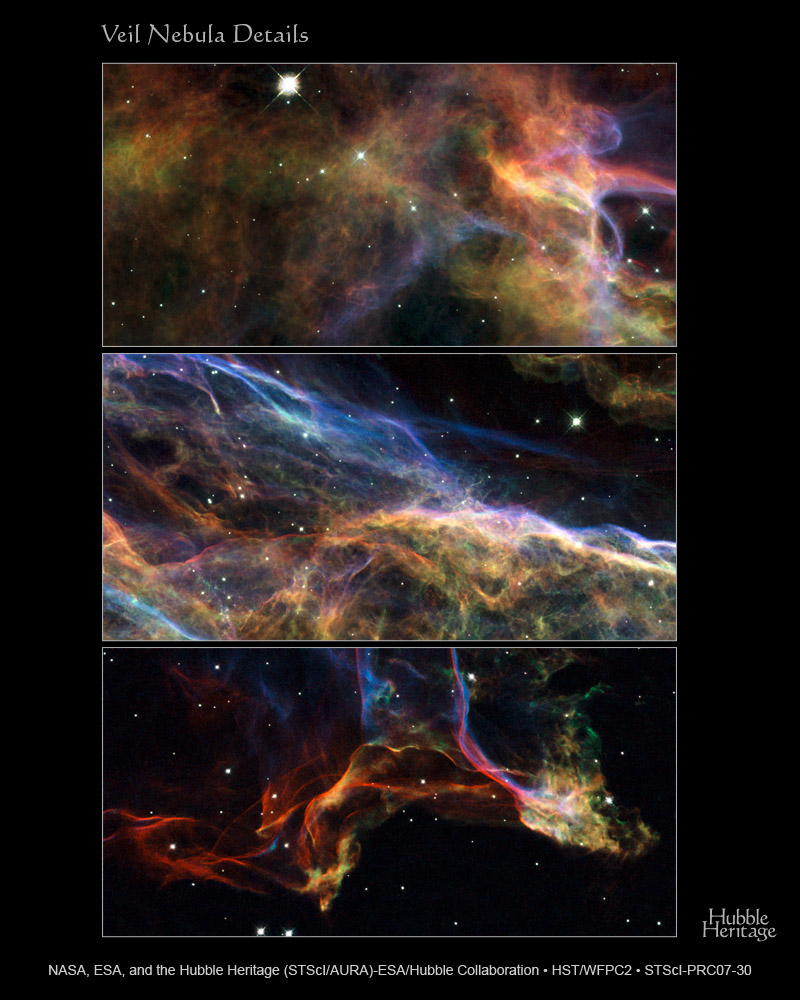 48
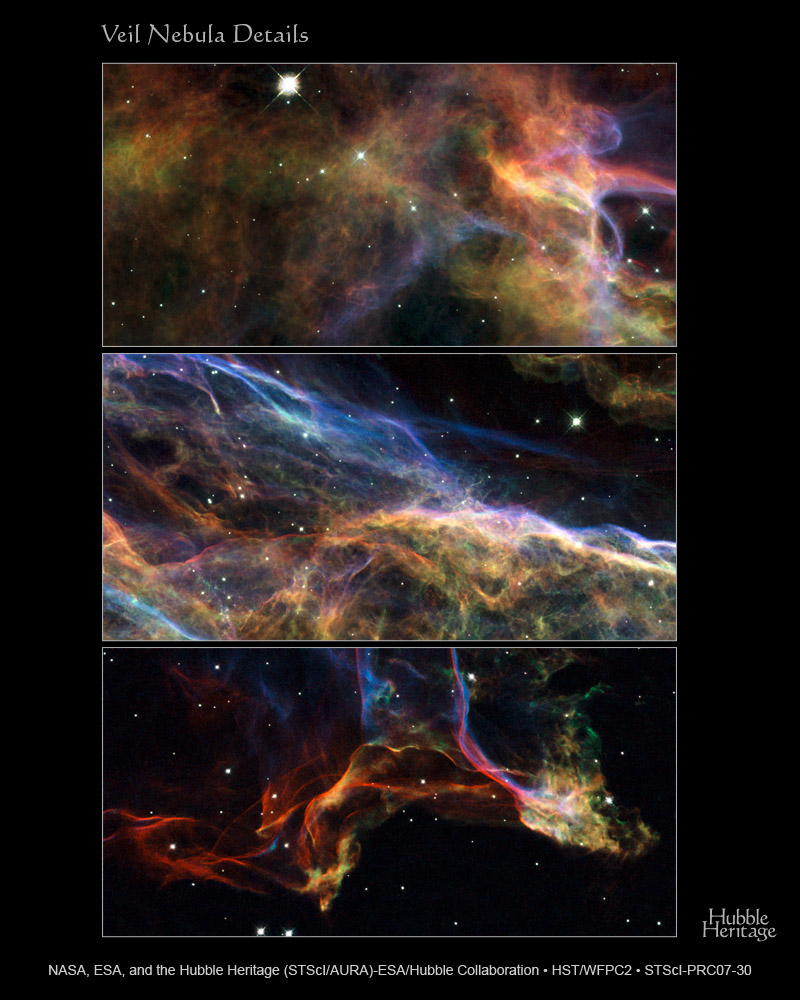 49
Galaxias: agujeros negros
La condensación de las nubes primordiales dio lugar a una concentración extrema de materia en el núcleo de las galaxias.
Pensamos que existe un agujero negro con masas de varios millones de veces la del Sol en el núcleo de cada galaxia. 

Si existe material alrededor, el potentísimo campo gravitatorio hace que el gas gire a muy alta velocidad.

Al chocar a alta velocidad, las partículas se calientan a millones de grados. La materia acaba cayendo dentro del agujero negro, liberando una gran cantidad de energía. 

En el proceso de acrecimiento del material, se generan dos chorros de materia saliendo por los polos casi a la velocidad de la luz.
50
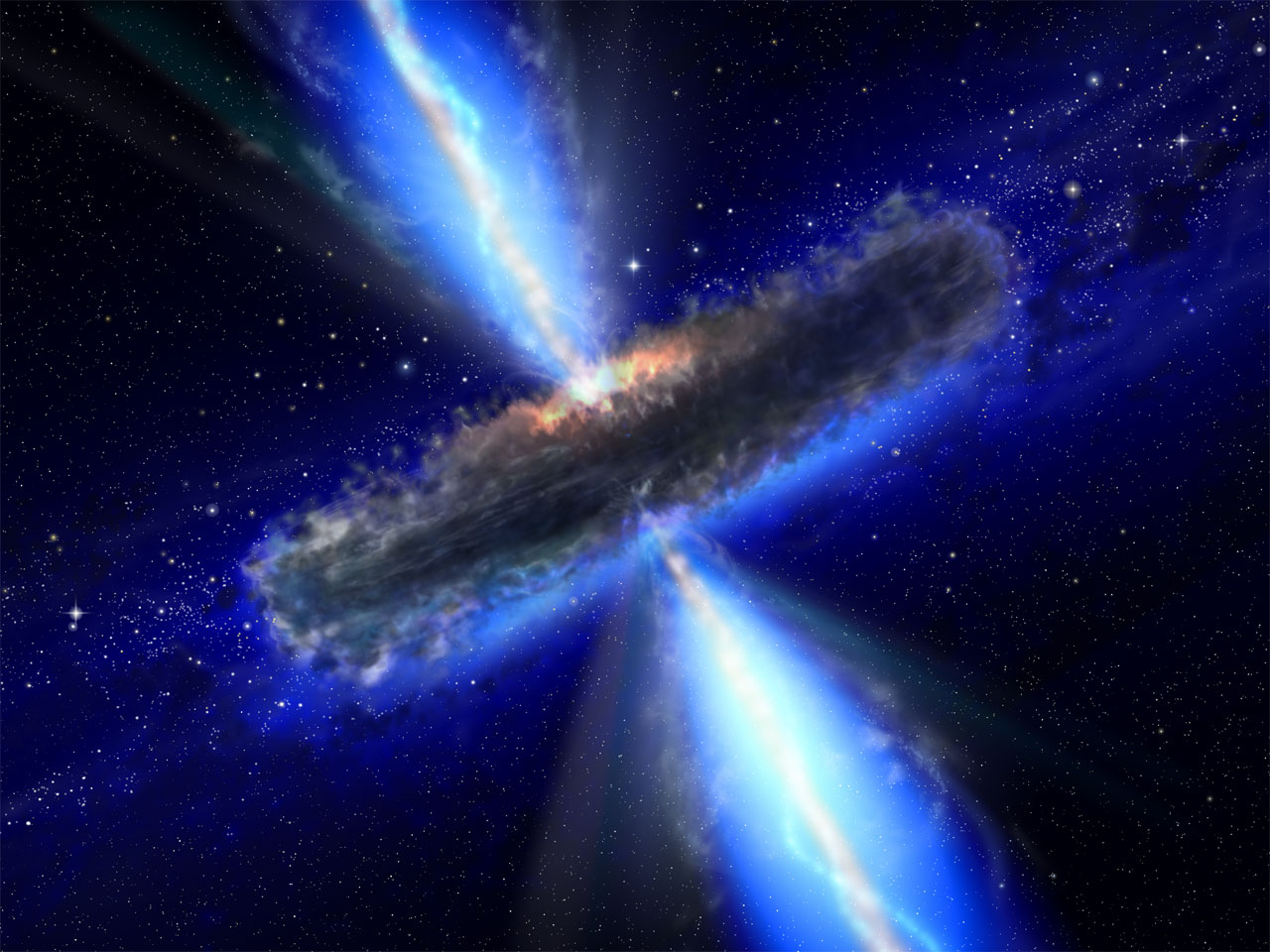 51
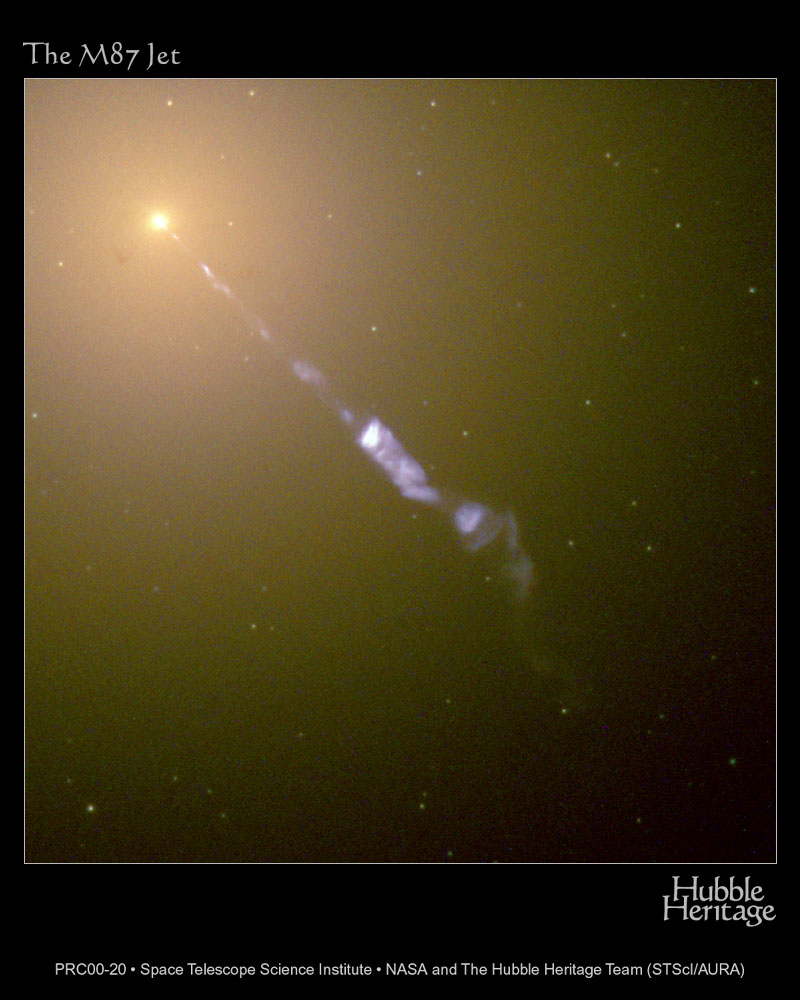 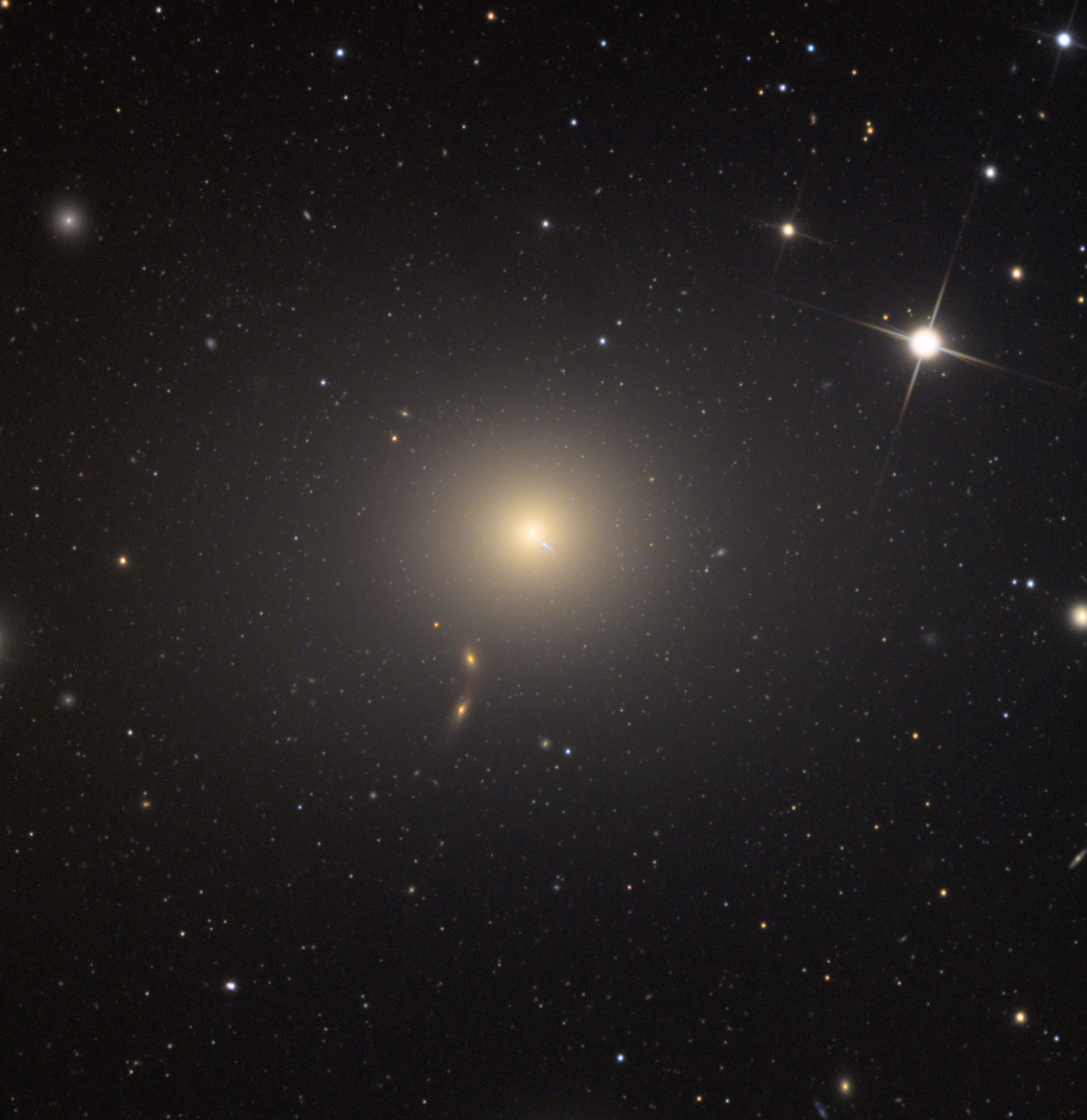 Galaxias: agujeros negros
M 87
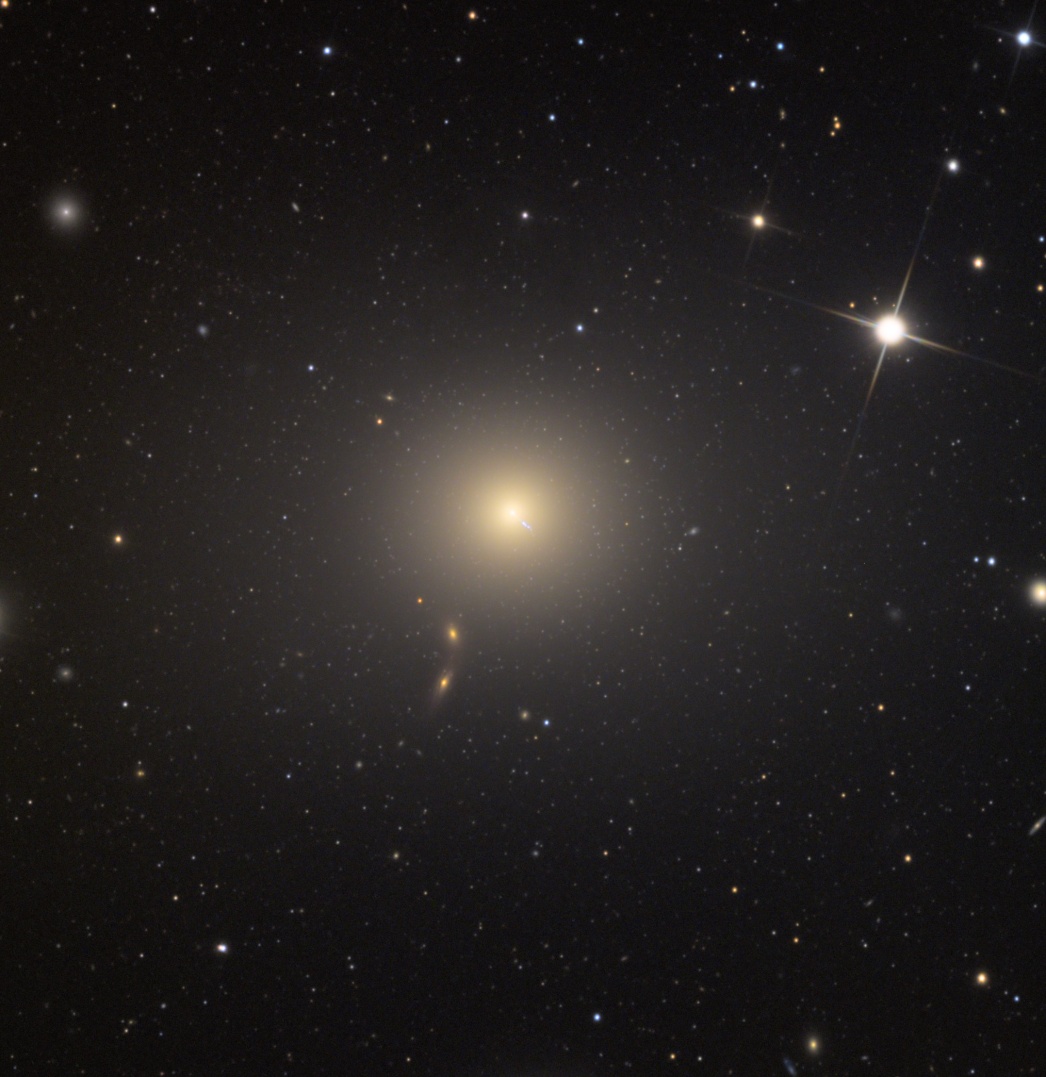 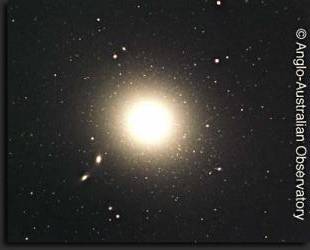 52
Galaxias: agujeros negros
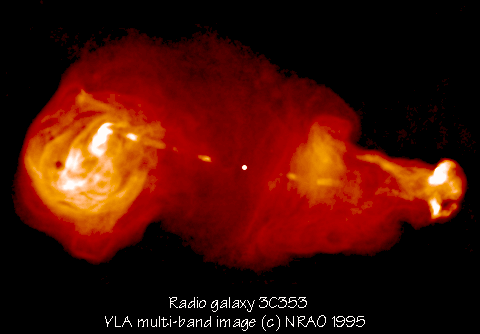 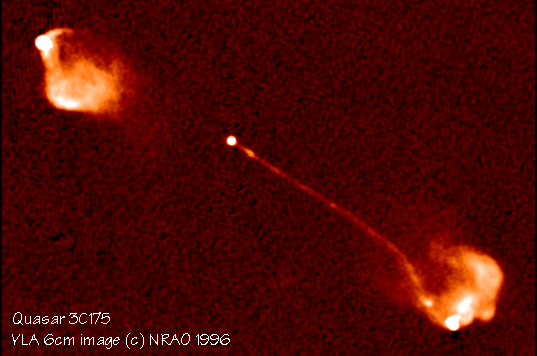 Estos chorros expulsan el material a velocidades muy próximas a las de la luz, y acaba chocando con el material intergaláctico.
53
Galaxias: agujeros negros
El motor gravitacional de un AGN es tan potente que emite mucha más energía que toda una galaxia como la Vía Láctea, todo ello concentrado en un volumen tan pequeño como el Sistema Solar. 

La intensidad de las galaxias activas permite detectarlas a grandes distancias, tanto en el espacio como en el tiempo. 


  Constituyen un excelente trazador de las    propiedades del Universo primordial
54
Galaxias: ¿cómo son?
No todas las galaxias son iguales……

Espirales
Elípticas
Esferoidales
Irregulares
Peculiares
… pueden clasificarse de acuerdo a la Secuencia     de Hubble:
55
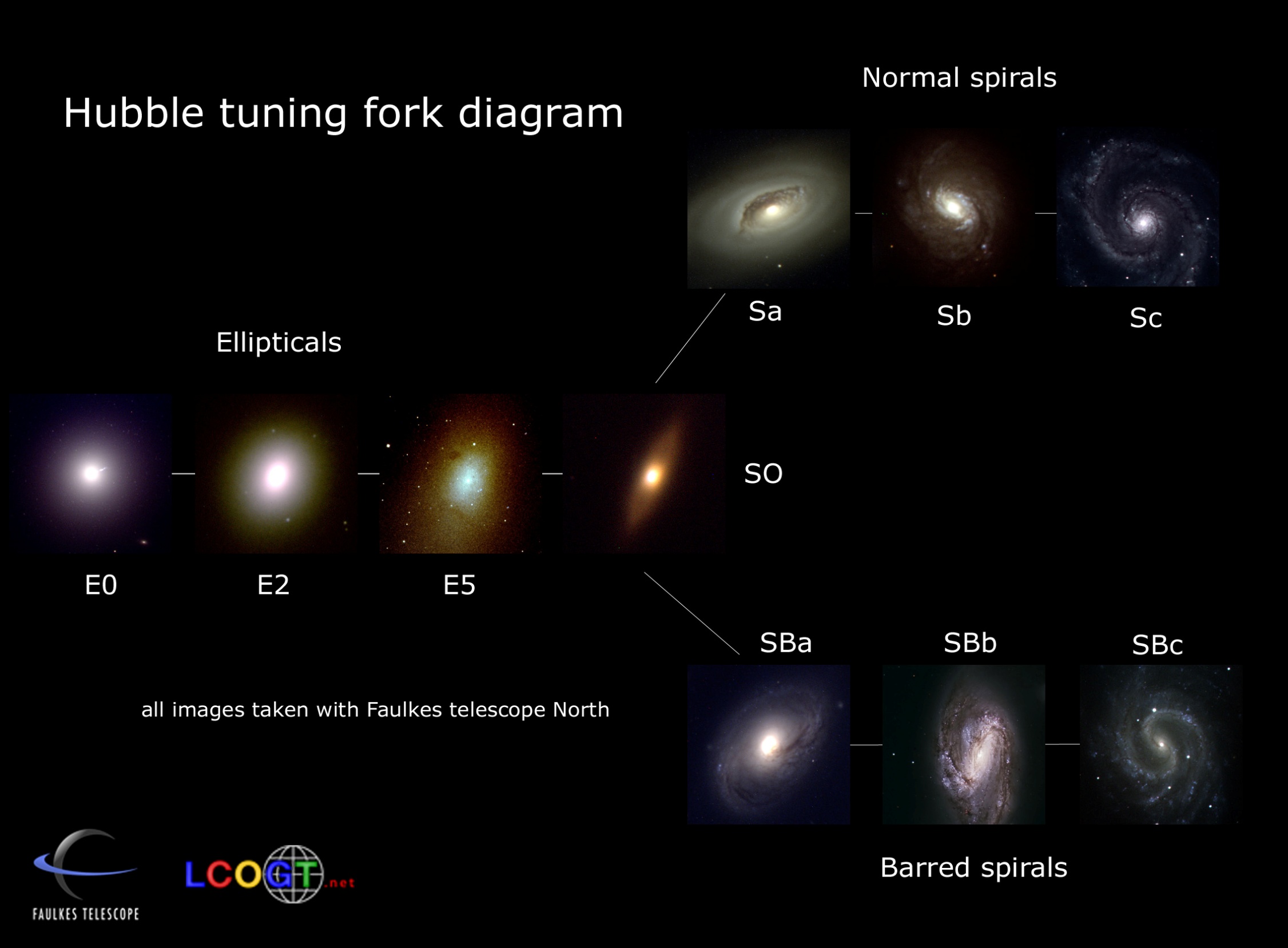 q
Secuencia de Hubble
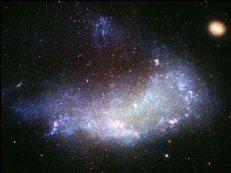 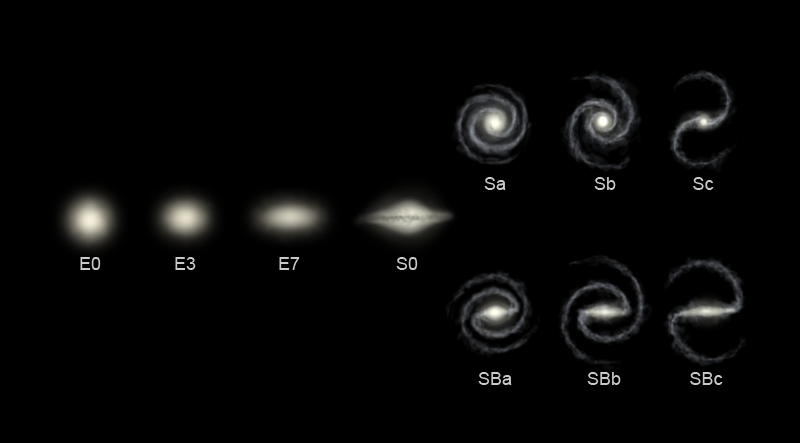 Irregular
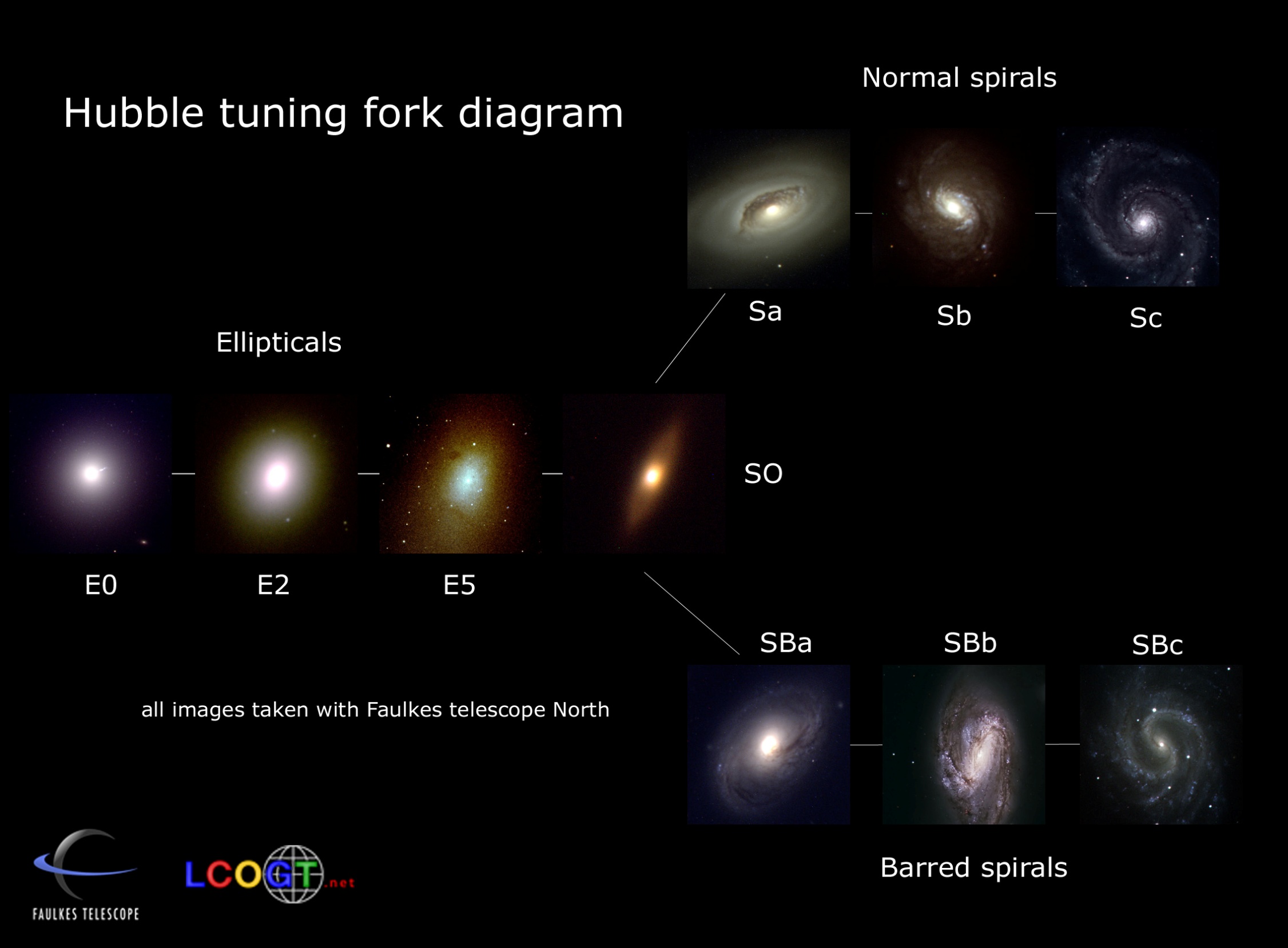 56
Galaxias: ¿cómo son?
En las galaxias elípticas apenas queda gas libre, por lo que no se forman estrellas jóvenes. Su luz proviene de estrellas antiguas, de baja masa, y frías: son galaxias anarajandas.
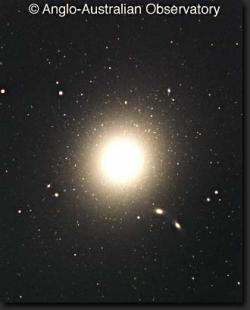 57
Galaxias: ¿cómo son?
Las galaxias espirales son muy ricas en gas en sus brazos. 
Las ondas de densidad en los brazos espirales generan continuamente nuevas estrellas. 
Algunas de ellas son muy masivas, y de muy corta vida (pocos millones de años). 
Estas estrellas masivas son muy calientes, y tienen un color muy azulado. 
Al morir, generan grandes cantidades de polvo. 
Su bulbo es antiguo, y anaranjado.
58
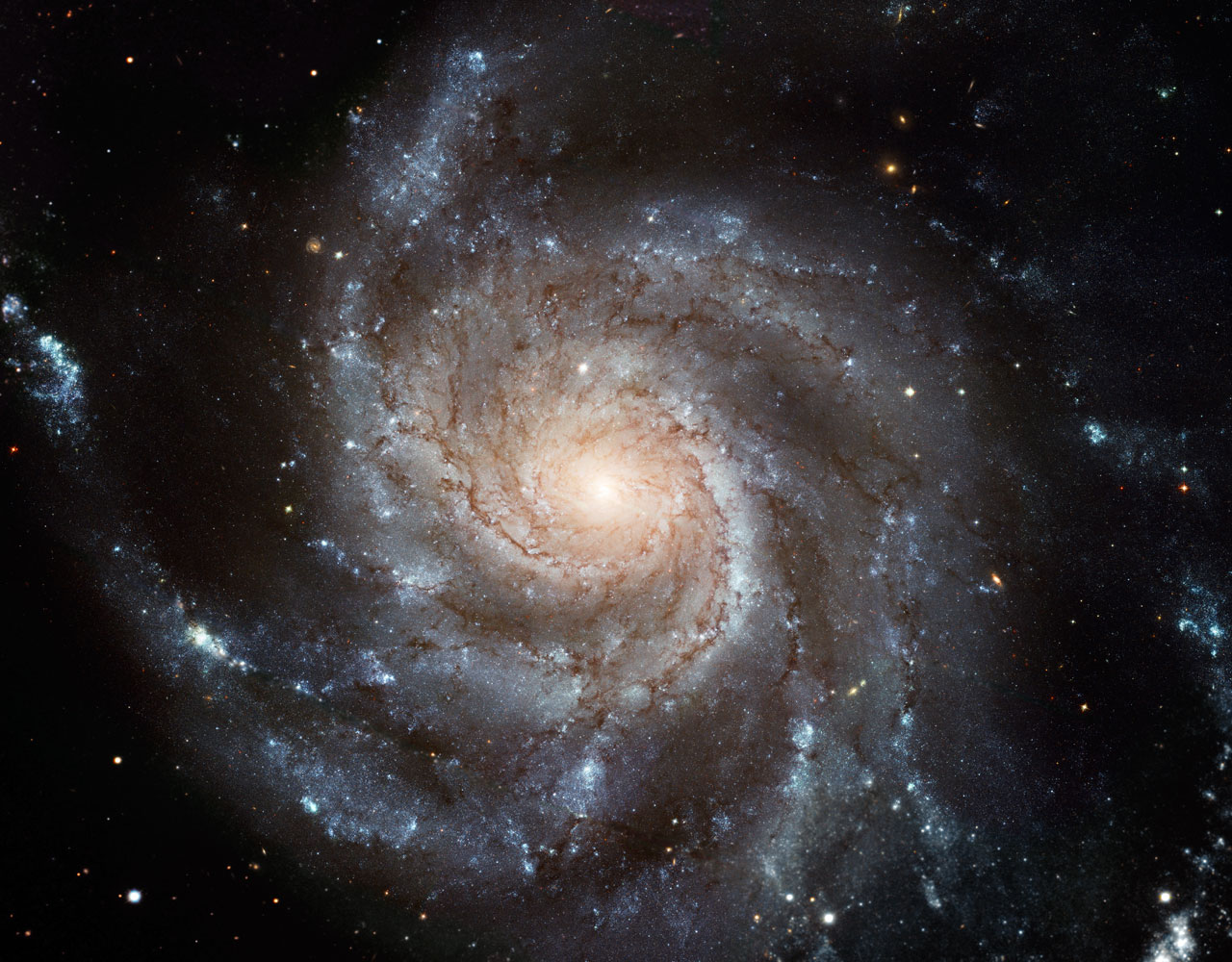 M101
59
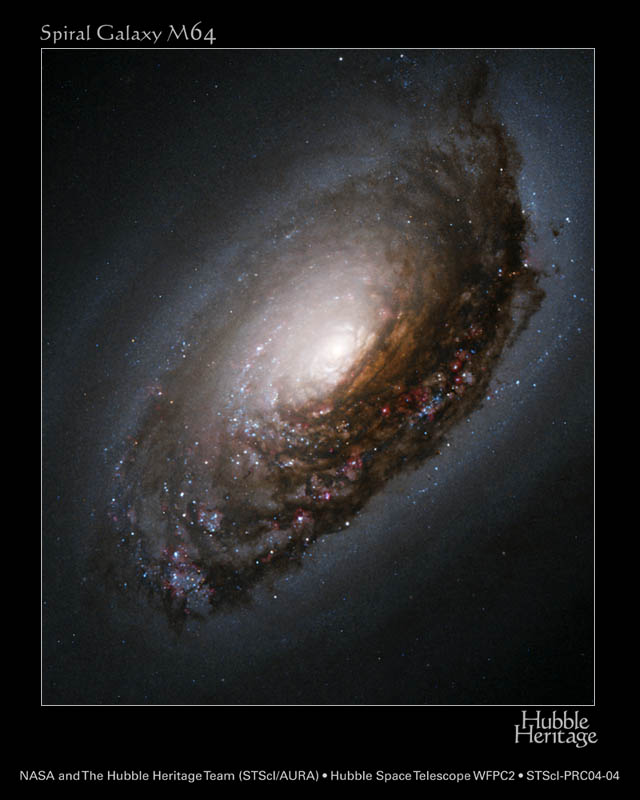 M64
60
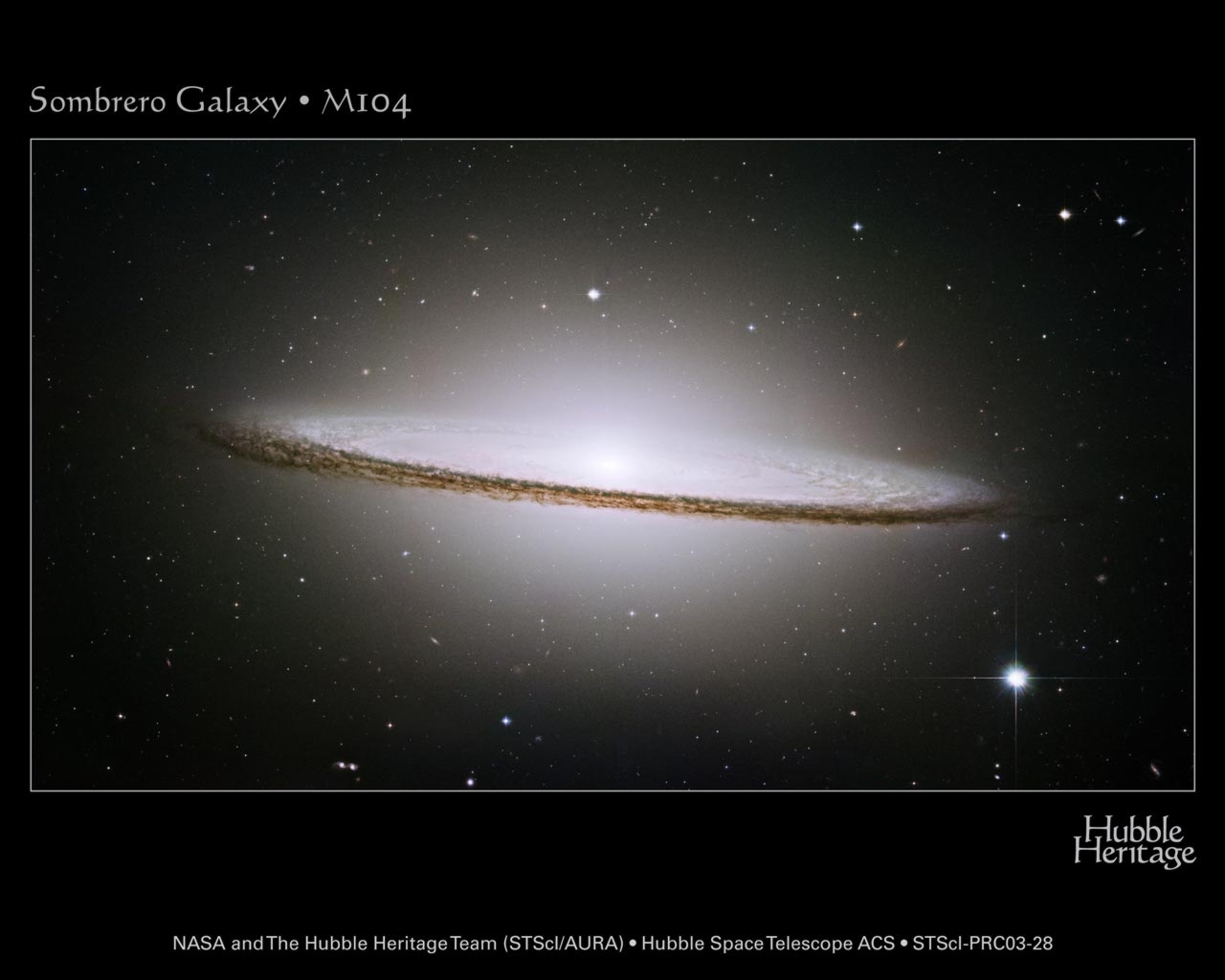 Galaxias: ¿cómo son?
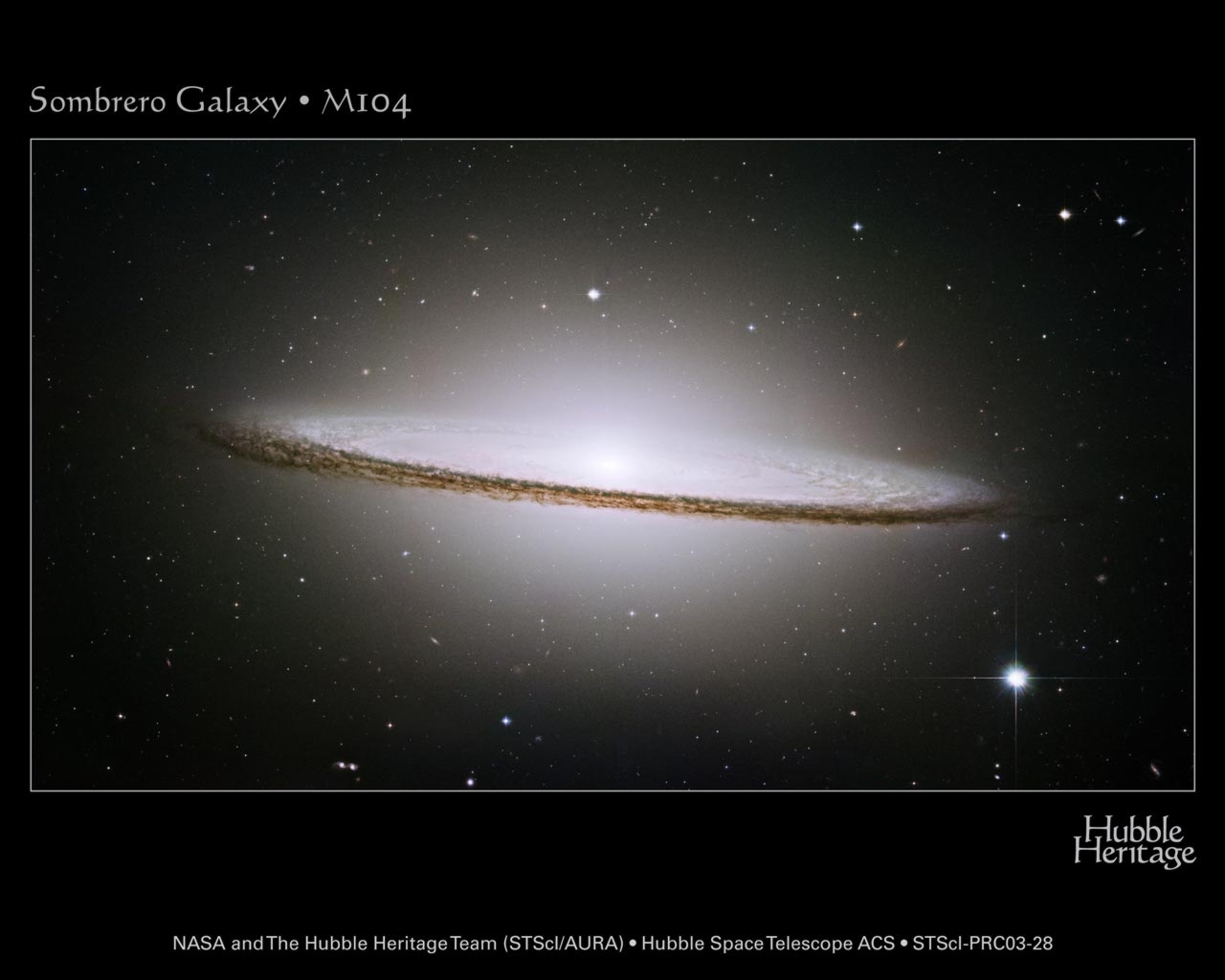 61
Galaxias: ¿cómo son?
Las galaxias irregulares son pequeñas y sin forma definida, ricas en estrellas jóvenes.
62
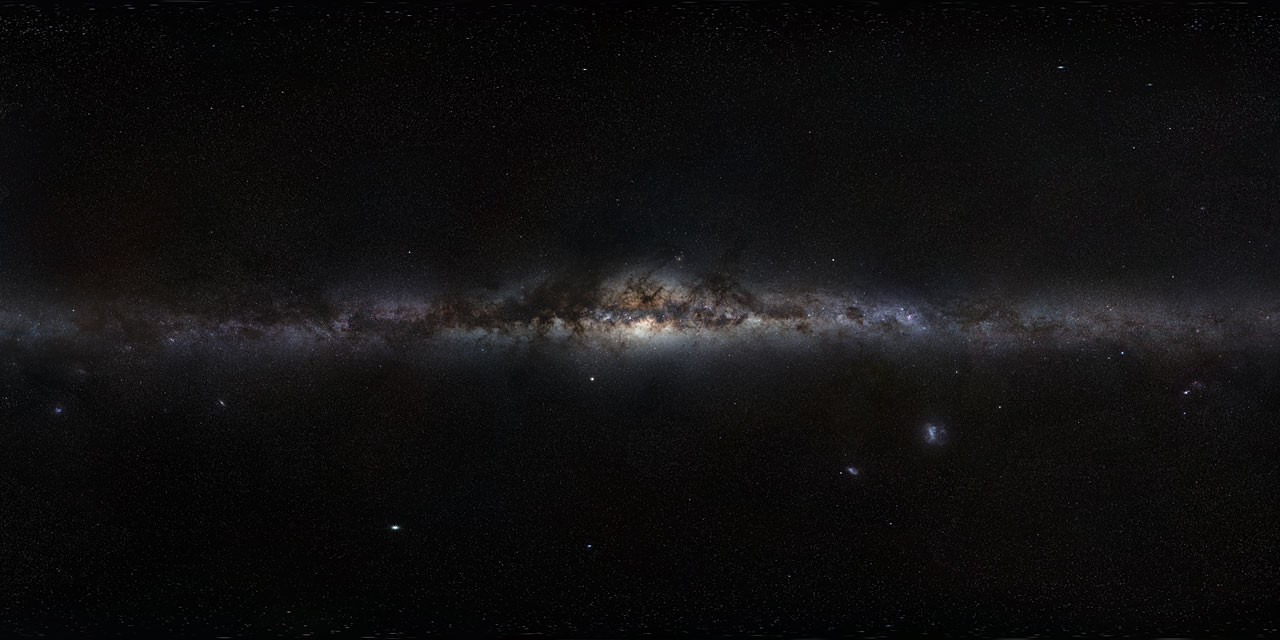 Nuestra galaxia: la Vía Láctea, SBc
La Gran Nube de Magallanes: Irr
63
Galaxias: ¿cómo son?
Centauro  A: una galaxia enigmática
64
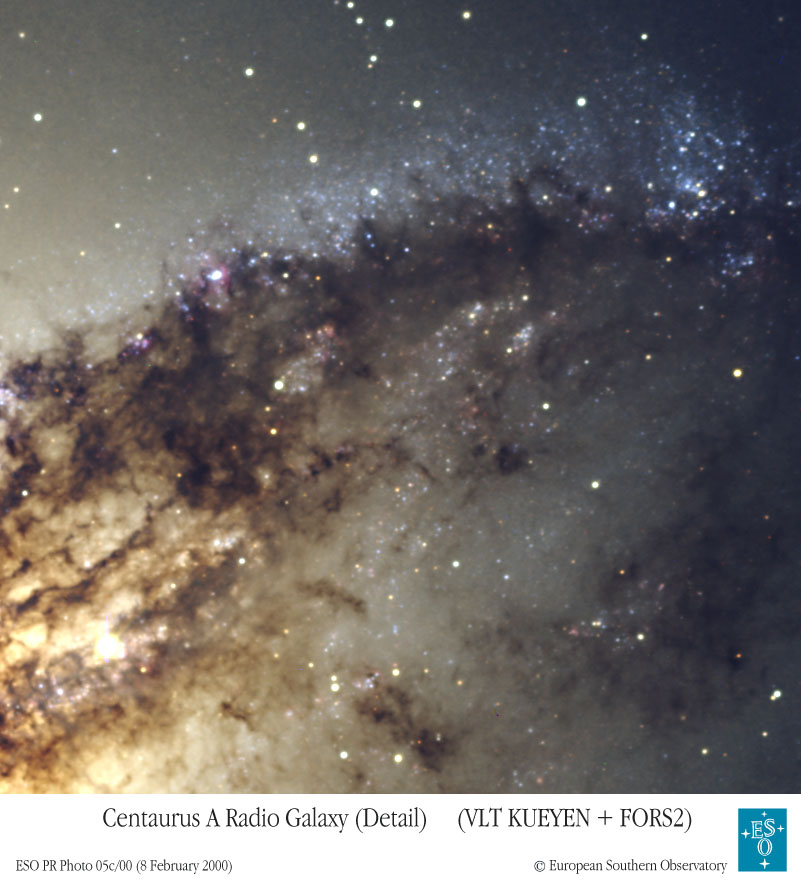 Nuestro Universo
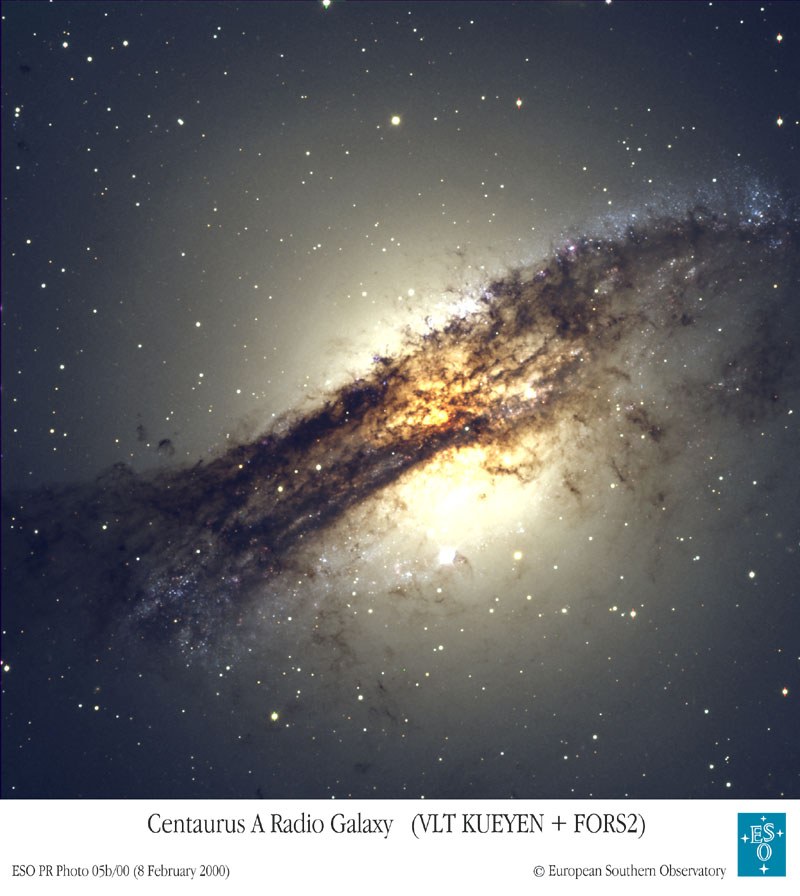 Centauro A
65
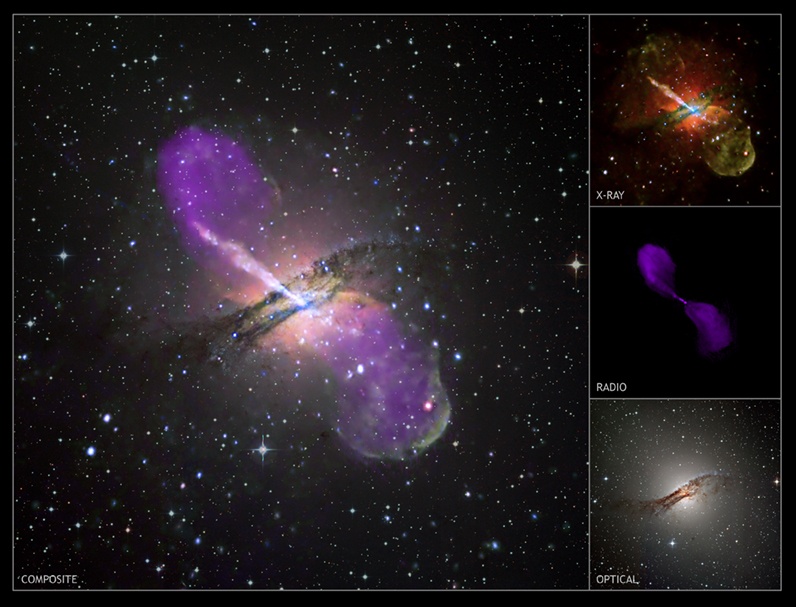 66
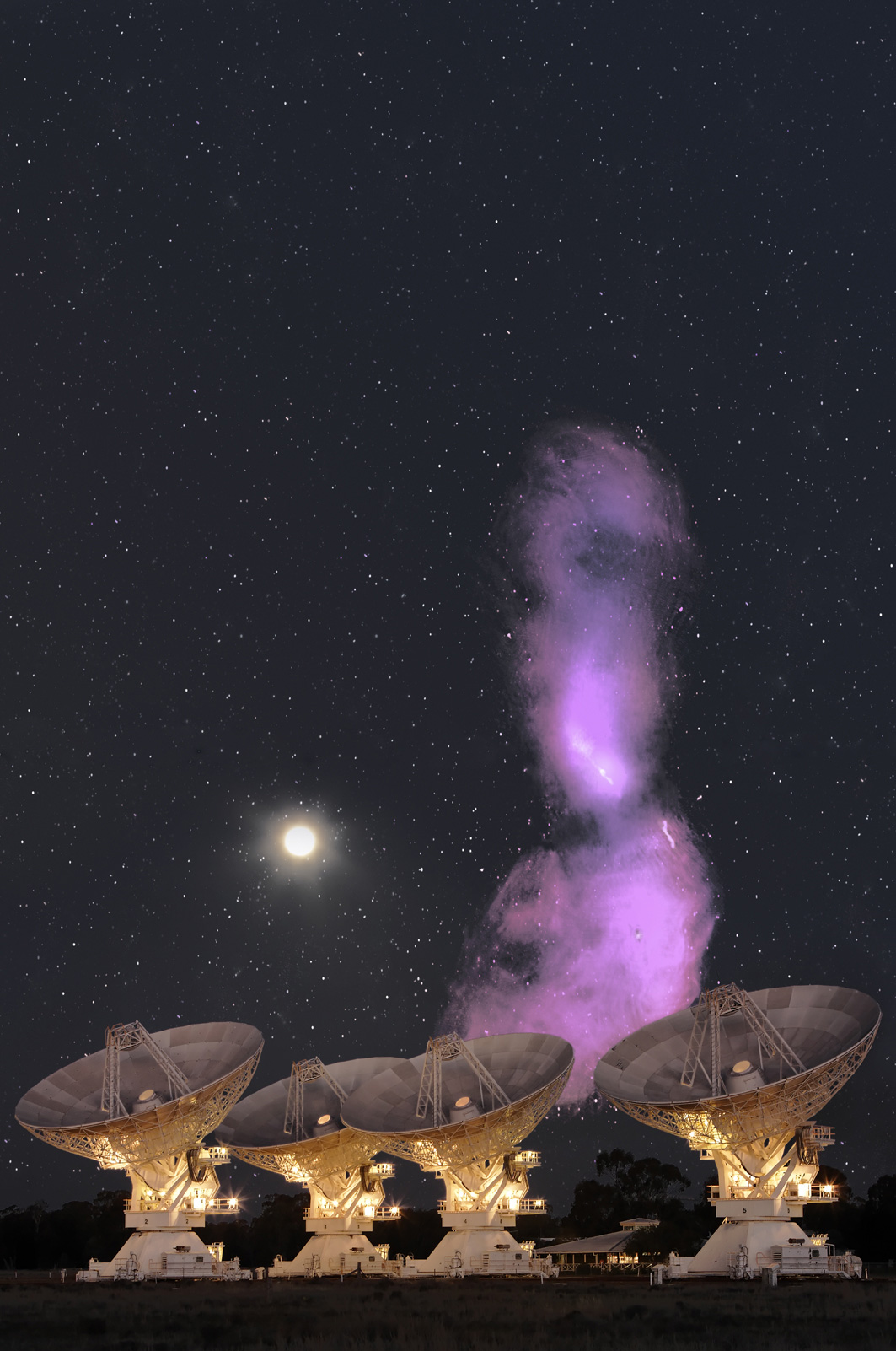 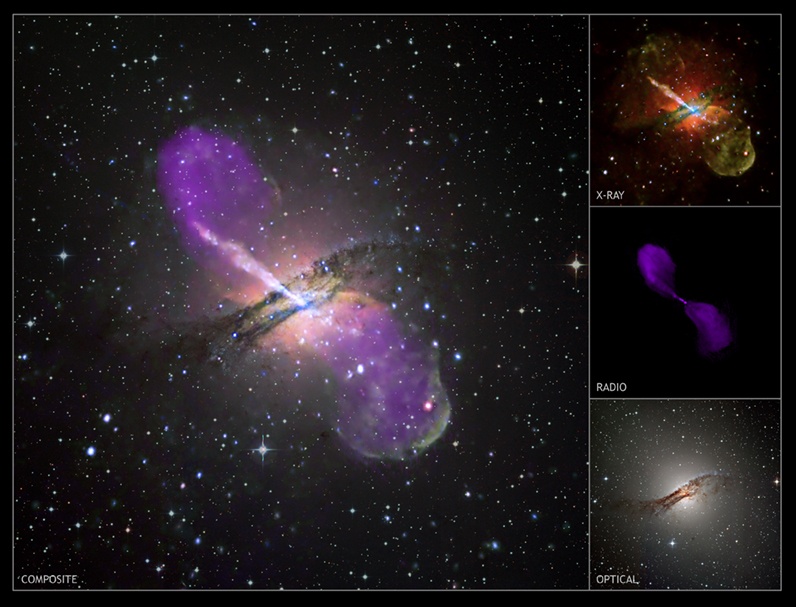 67
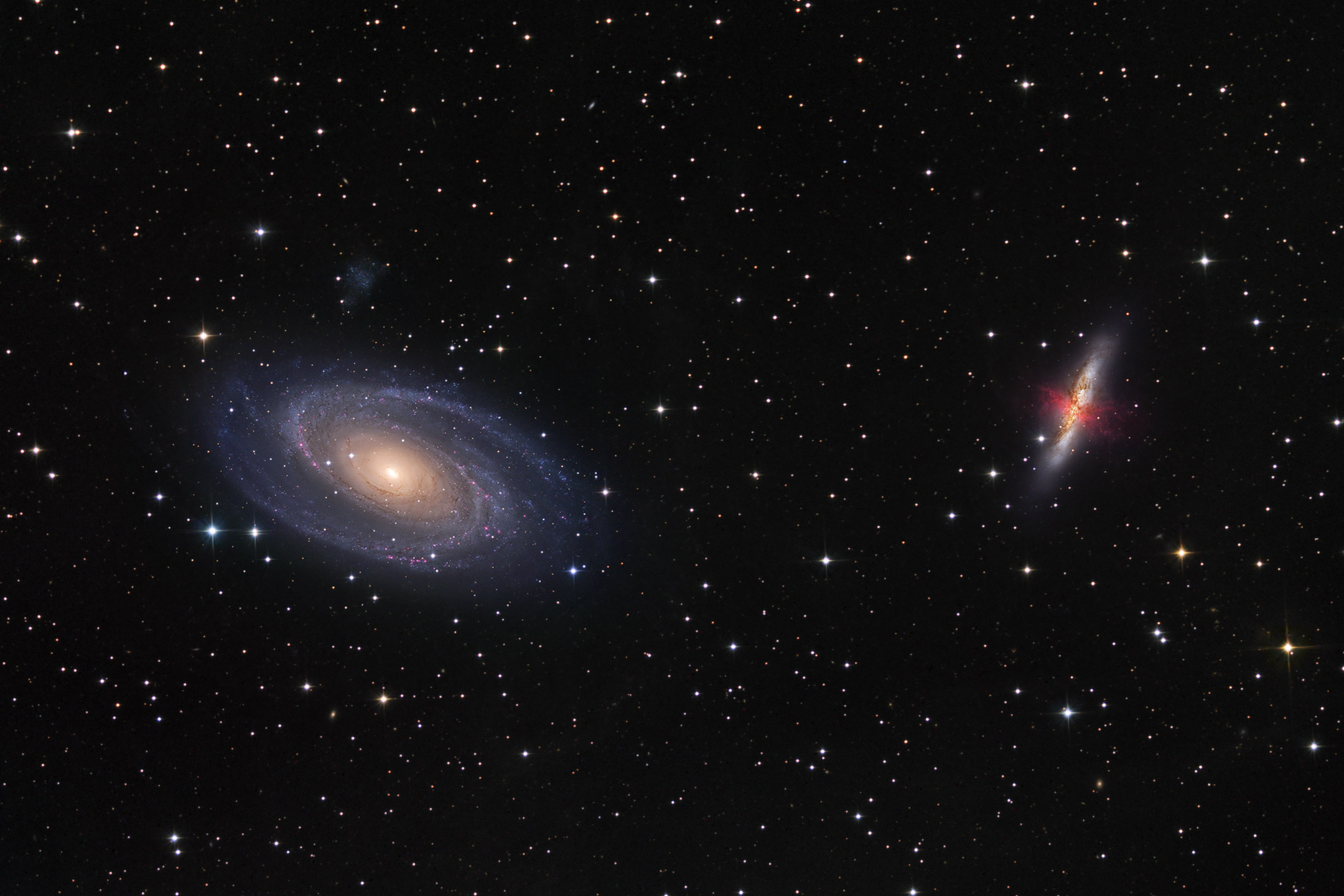 DESCANSO
68